Physician Advocacy and its Impact on Health Policy
Sean Neal
Vice President, Advocacy & Political Affairs
American Osteopathic Association
How Does Advocacy Work?
Share ideas
Provide info
Show support
Ask for change
Tell stories
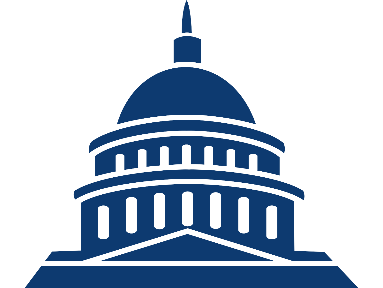 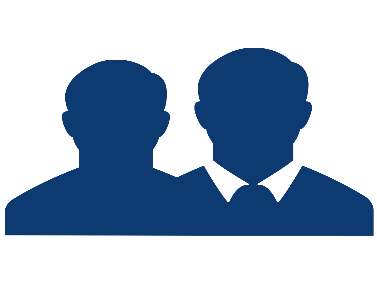 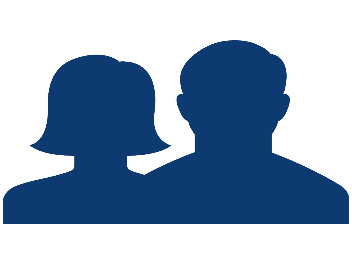 Congress and the White House create laws and regulations to govern citizens
Citizens influence governing behavior by participating in advocacy efforts
Navigating Life After Residency
Primary Levels of Government
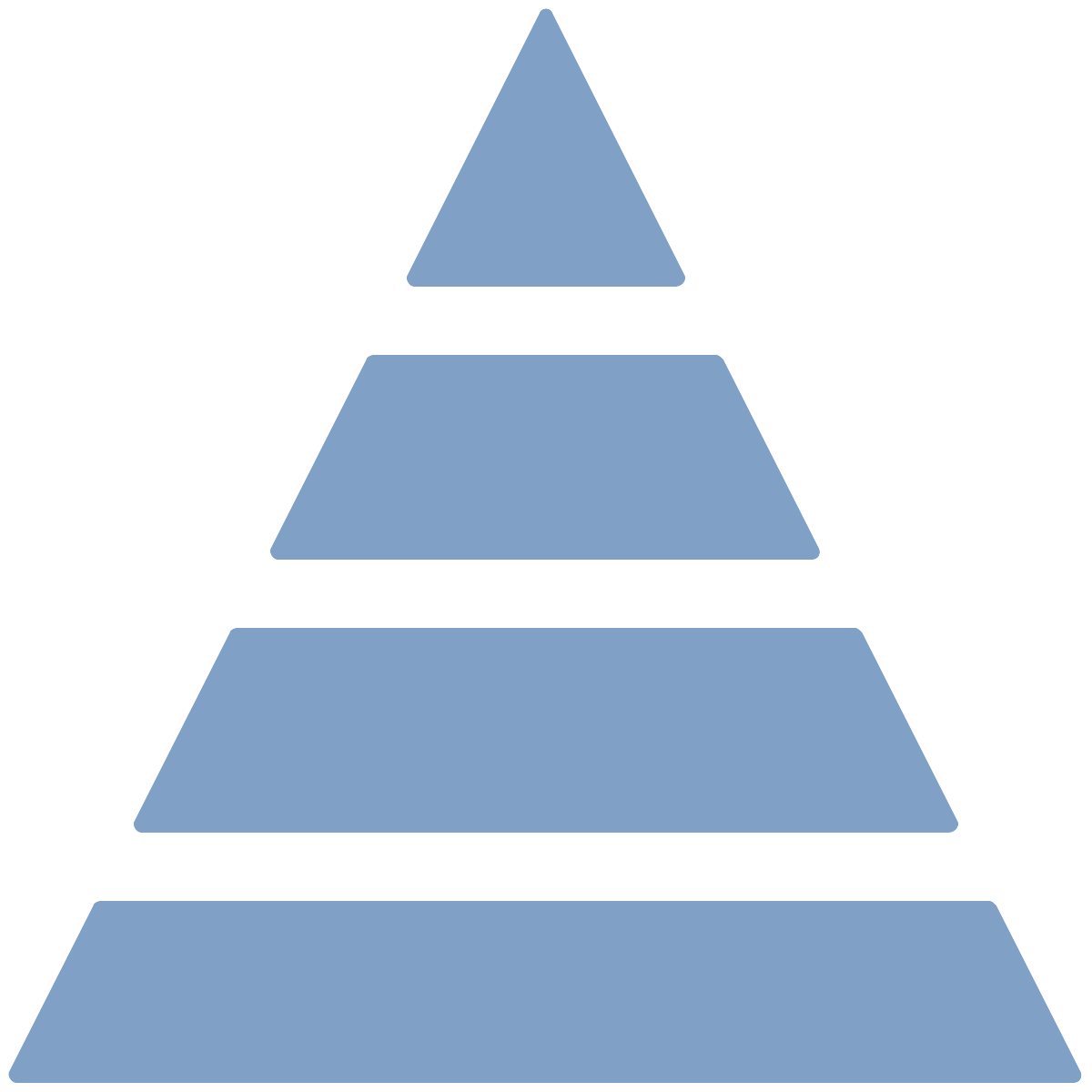 Federal
    Federal legislators
       Regulatory bodies
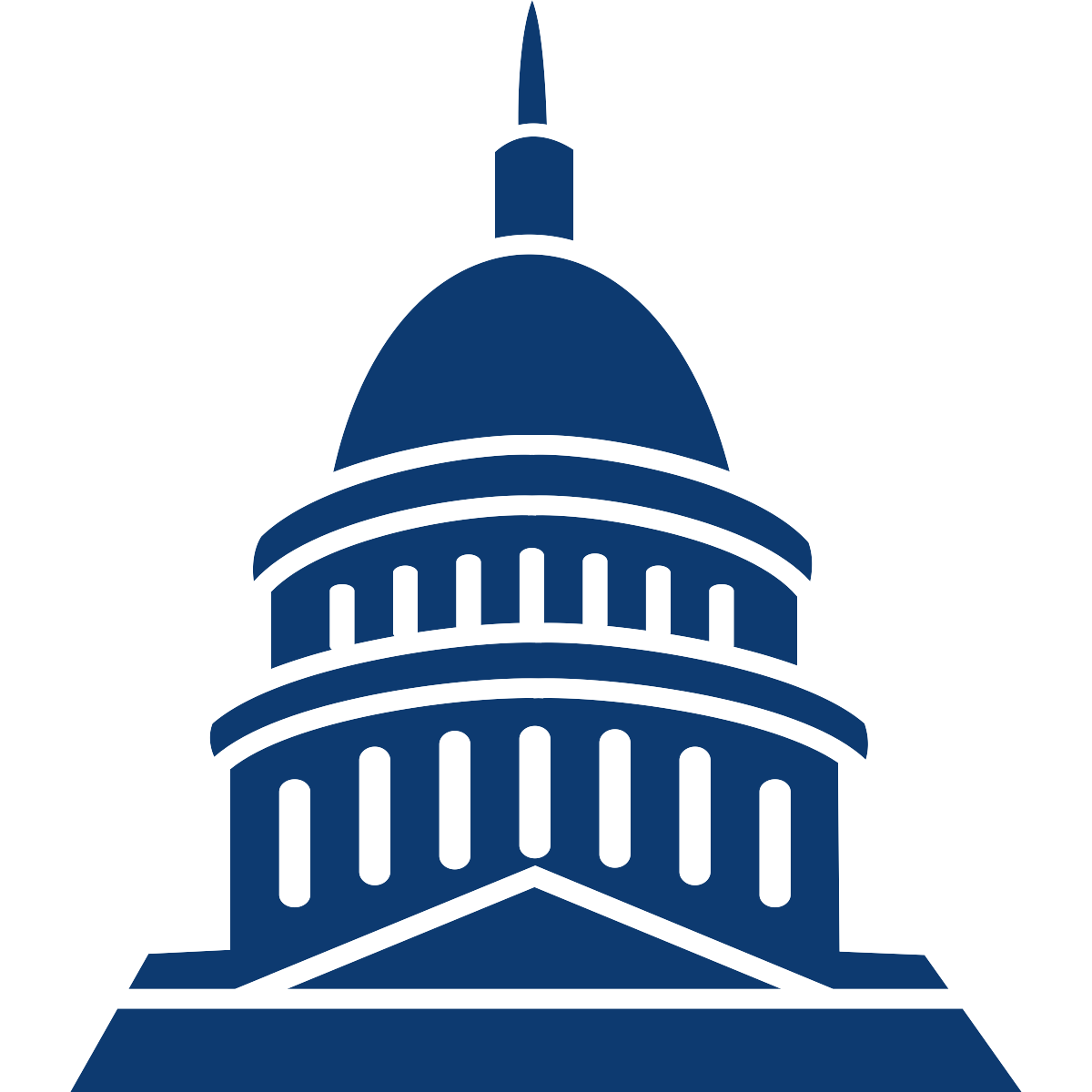 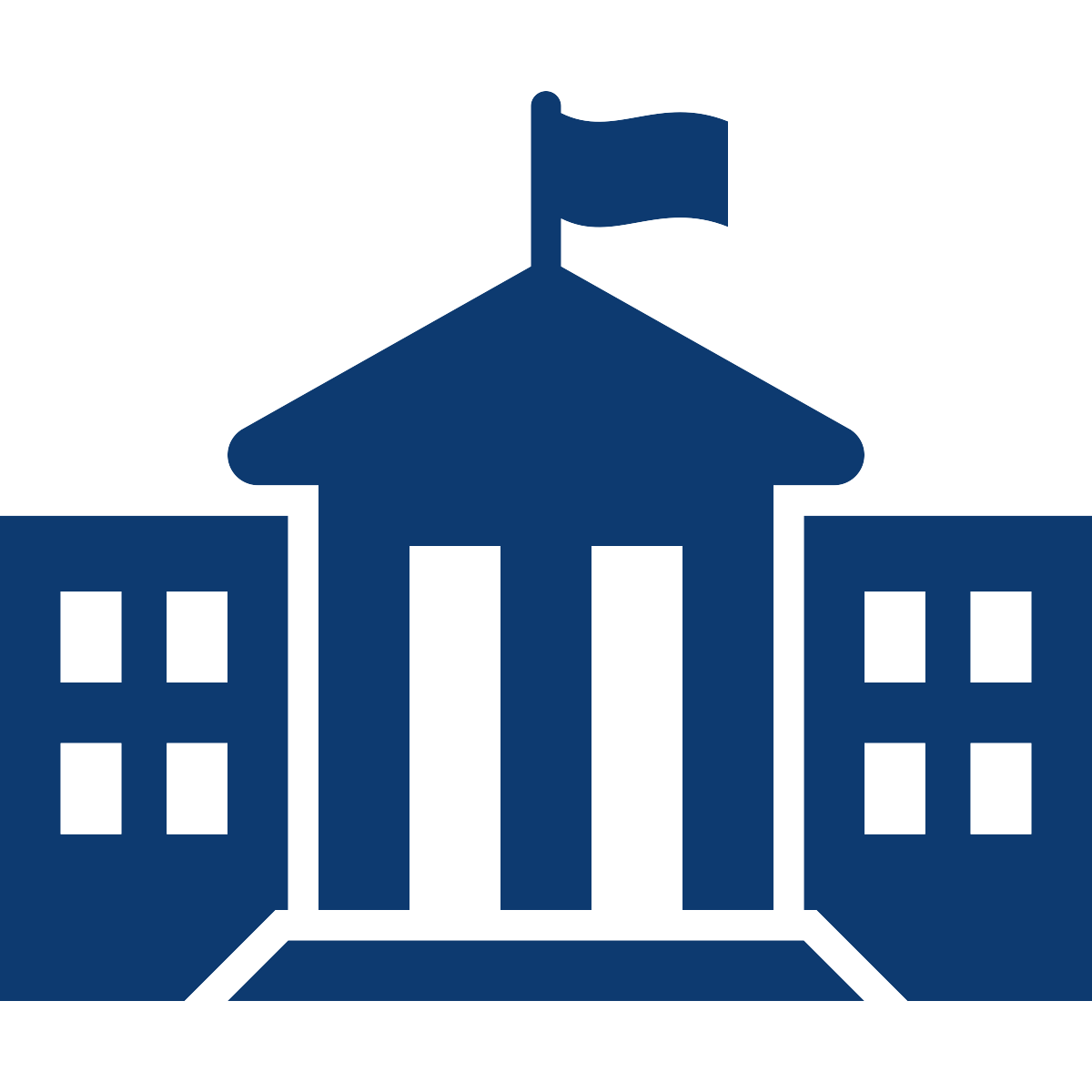 State
   State legislators
       Regulatory bodies
Local
   City councils
      School boards
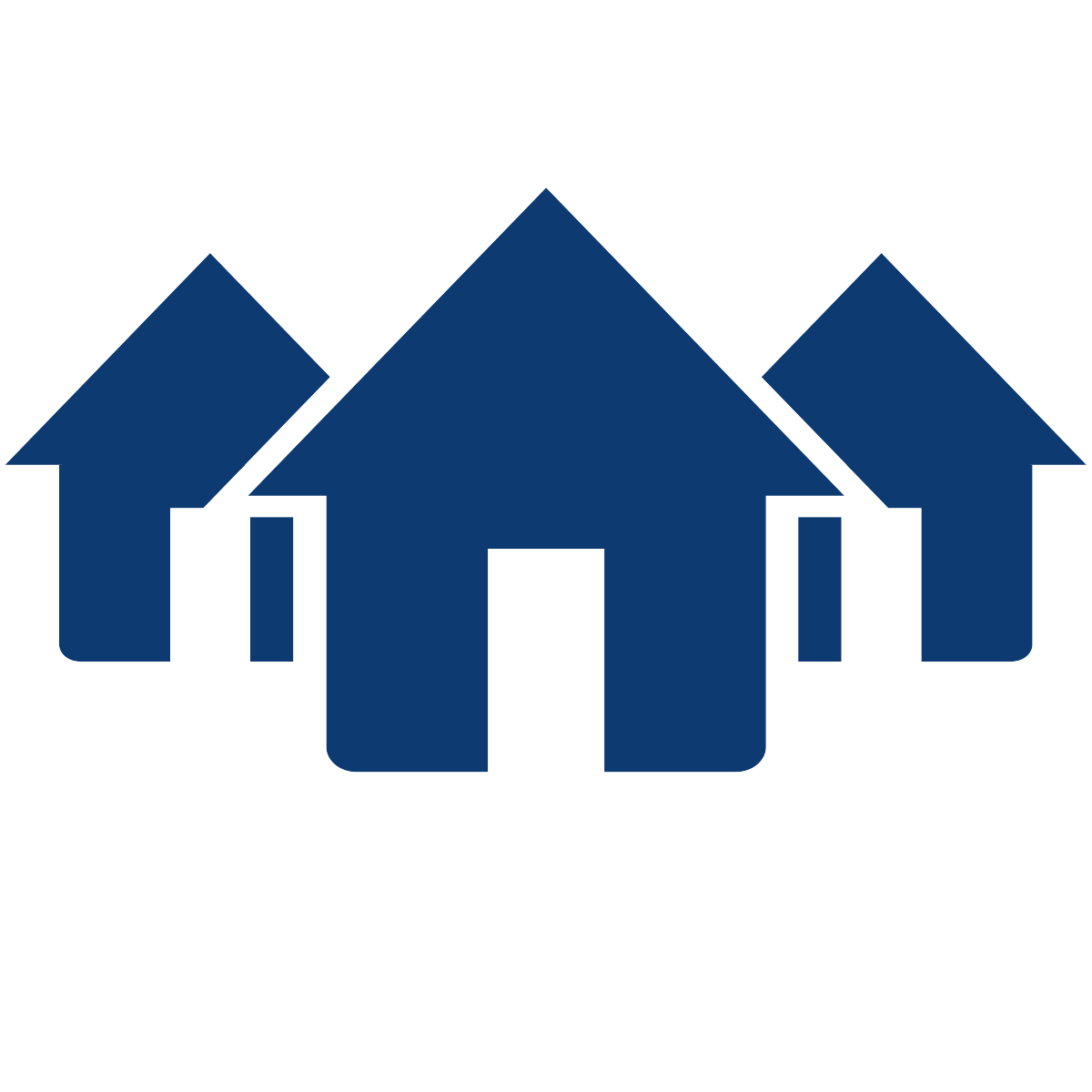 Navigating Life After Residency
State Advocacy by the Numbers
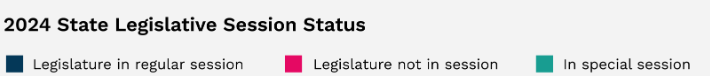 In 2024, 46 states hold regular legislative sessions. 
41 states are currently convened
So far, we’ve partnered with affiliates on:
18 letters
10 grassroots alerts
Issues include: 
Opposing scope of practice expansions for psychologists and APRNs 
Opposing the creation of new, unproven physician licensure pathways
Supporting medical truth in advertising
Supporting osteopathic distinctiveness through self-regulation
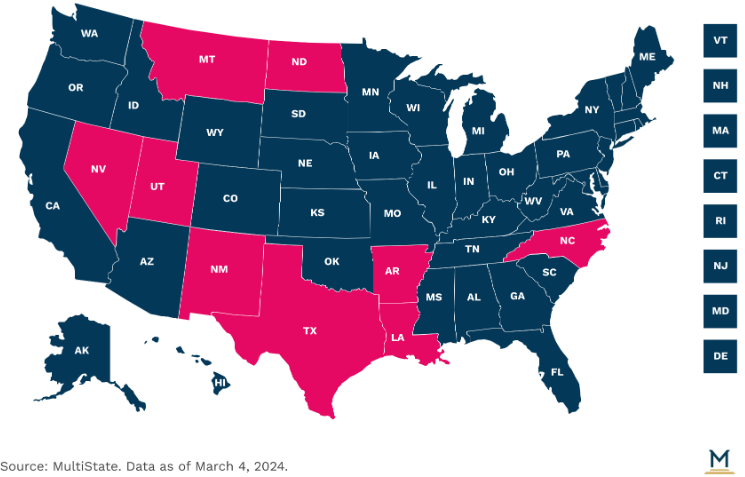 Navigating Life After Residency
West Virginia Senate Bill 714 – Eliminates Osteopathic Board
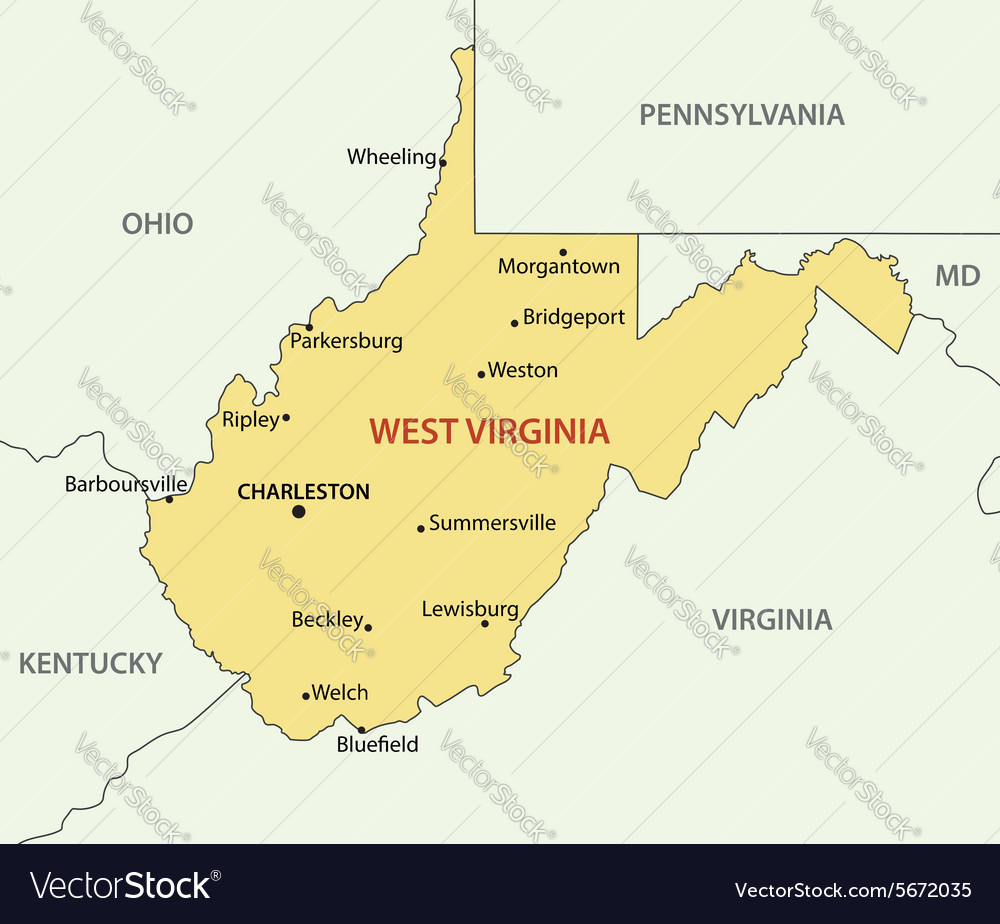 SB 714 eliminates the osteopathic medical board and transfers regulation of DOs to the allopathic medical board.
No financial benefit to the state; WVBOM is entirely self-sustaining. 
WVOMA, AOA, ACOFP/ACOFP – WV and ACOS opposed
Sent 4 letters and grassroots alerts
Multiple meetings with bill sponsor, Sen. Tom Takubo, DO
WVOMA hired a lobbying firm to assist
Revised bill:
Transfers DO regulation to WV Board of Medicine
Allocates 5 board seats to DOs and 5 to MDs
Updates osteopathic terminology and makes other technical corrections
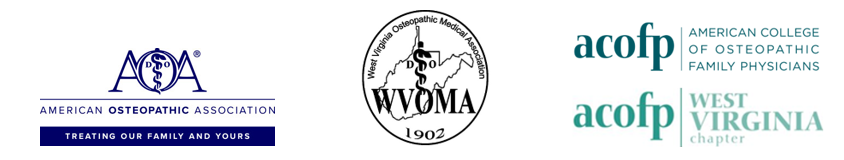 Navigating Life After Residency
Constituent Visits are Most Influential
INFLUENCE OF ADVOCACY STRATEGIES DIRECTED AT A MEMBER’S WASHINGTON OFFICE
■ A lot of positive influence   ■ Some positive influence
Navigating Life After Residency
Success in the Advocacy Space can Take Time
BILLS AND RESOLUTIONS BY STATUS
■ 116th Congress   ■ 117th Congress   ■ 118th Congress
Historically, only about 5%-6% of bills make it to the House or Senate floor for a vote
Navigating Life After Residency
Structure of a Congressional Office
Sample organizational structure of a congressional office
Member of Congress
Chief of Staff
Policy Staff*
Communications Staff*
District Staff
Office Staff
Legislative Director
Communications Director
Personal Assistant/ Scheduler
District Director
Legislative Assistant/Aide
Press Secretary/Assistant
Staff Assistant
District Caseworkers
Legislative Correspondent
Members of Congress have busy schedules – staffers often have more time to devote to Hill meetings and are more capable of affecting any takeaway
*Some offices may have “Senior Counsel/Counsel” roles among Policy staff, others may include a “Social Media Director” or “New Media Director” among Communications staff.
Navigating Life After Residency
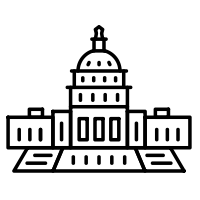 Senate
House of Representatives
Introduction
A representative or senator introduces a bill by filing it with the House/Senate clerk
Committee consideration
Bills are referred to committees for debate, analysis, and amendments
Simple majorities are needed to pass committees in both the House and Senate
Bills are often sent to subcommittees for extra analysis, especially on niche issues
Senate
Bill is debated and amended
3/5 majority needed to end debate
Simple majority needed to pass
Floor debate
House
Bill is debated and amended
Simple majority needed to pass
Final votes/
conference 
committee
If both chambers pass an identical bill, it is sent directly to the president
If they pass different bills, a conference committee is formed of representatives and senators who try and find a compromise
Bills that pass conference committee must then pass both the House and Senate
President’s 
signature or veto
A bill becomes law after a president signs it or after 10 days if they take no action
The president can reject a bill with a veto
Congress can override the veto by with a 2/3 majority vote in each chamber
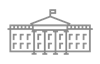 Navigating Life After Residency
Bills Face Numerous Obstacles to Passage in Congress
Bill fails passage in subcommittee vote
Bill fails passage in full committee vote
Bill is ignored by full committee
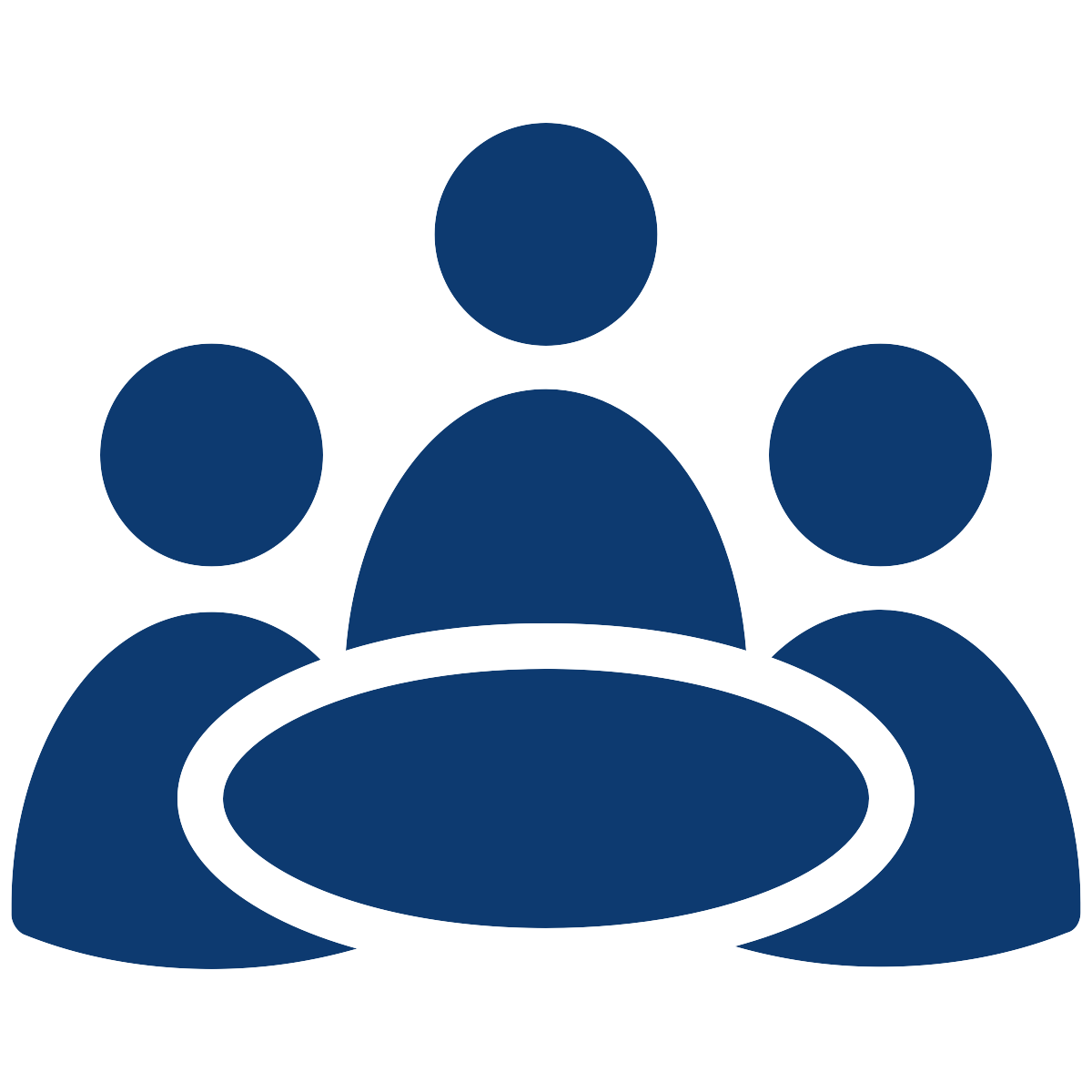 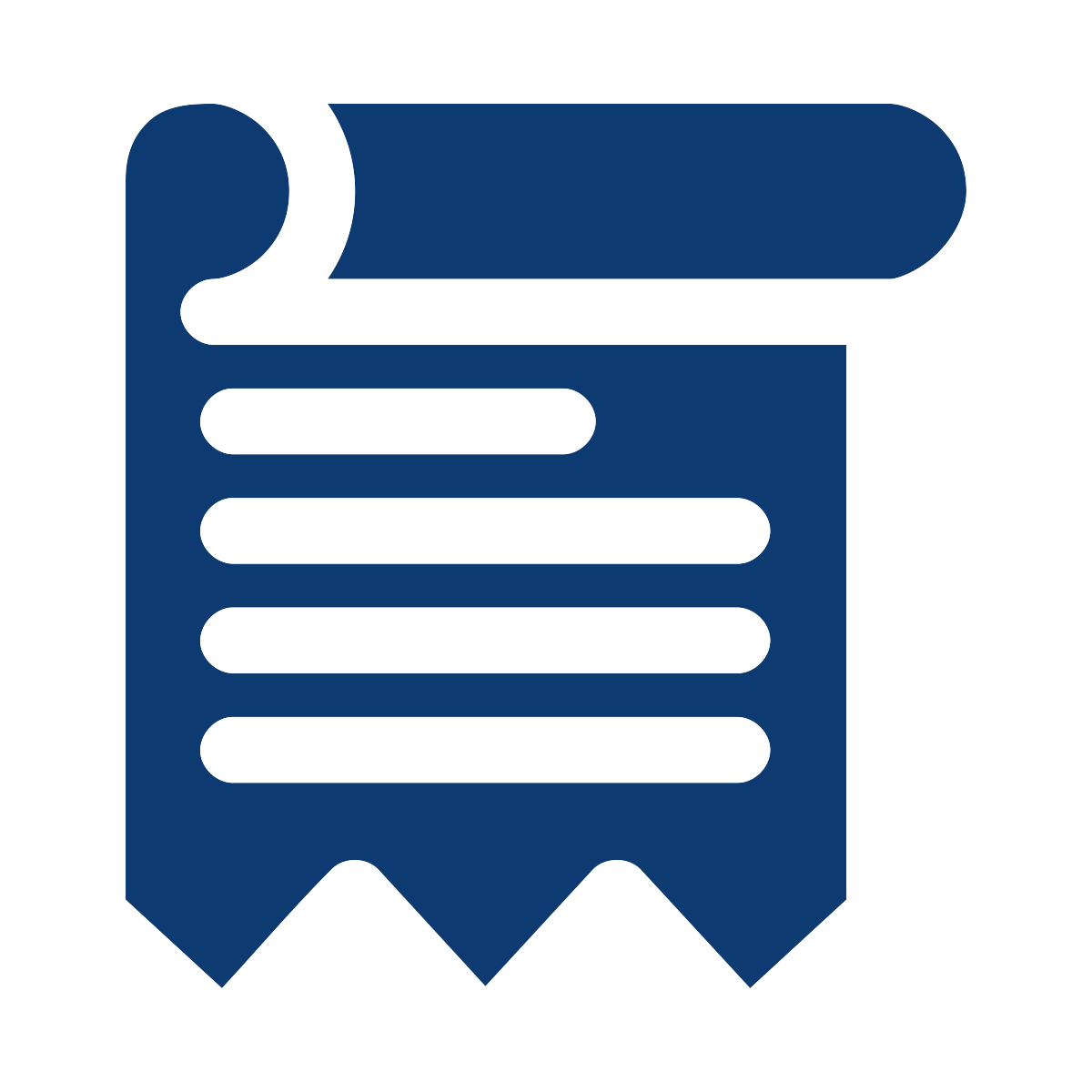 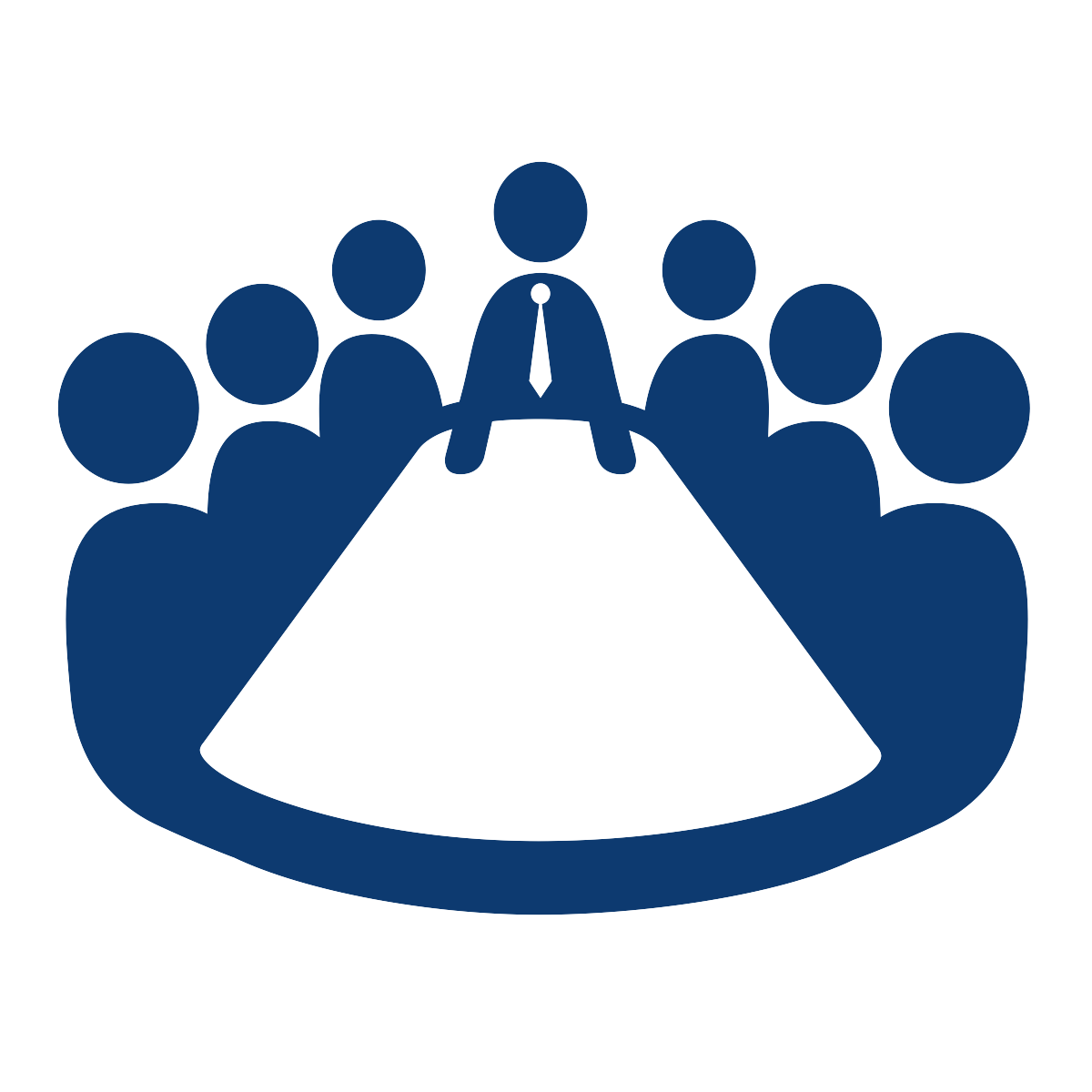 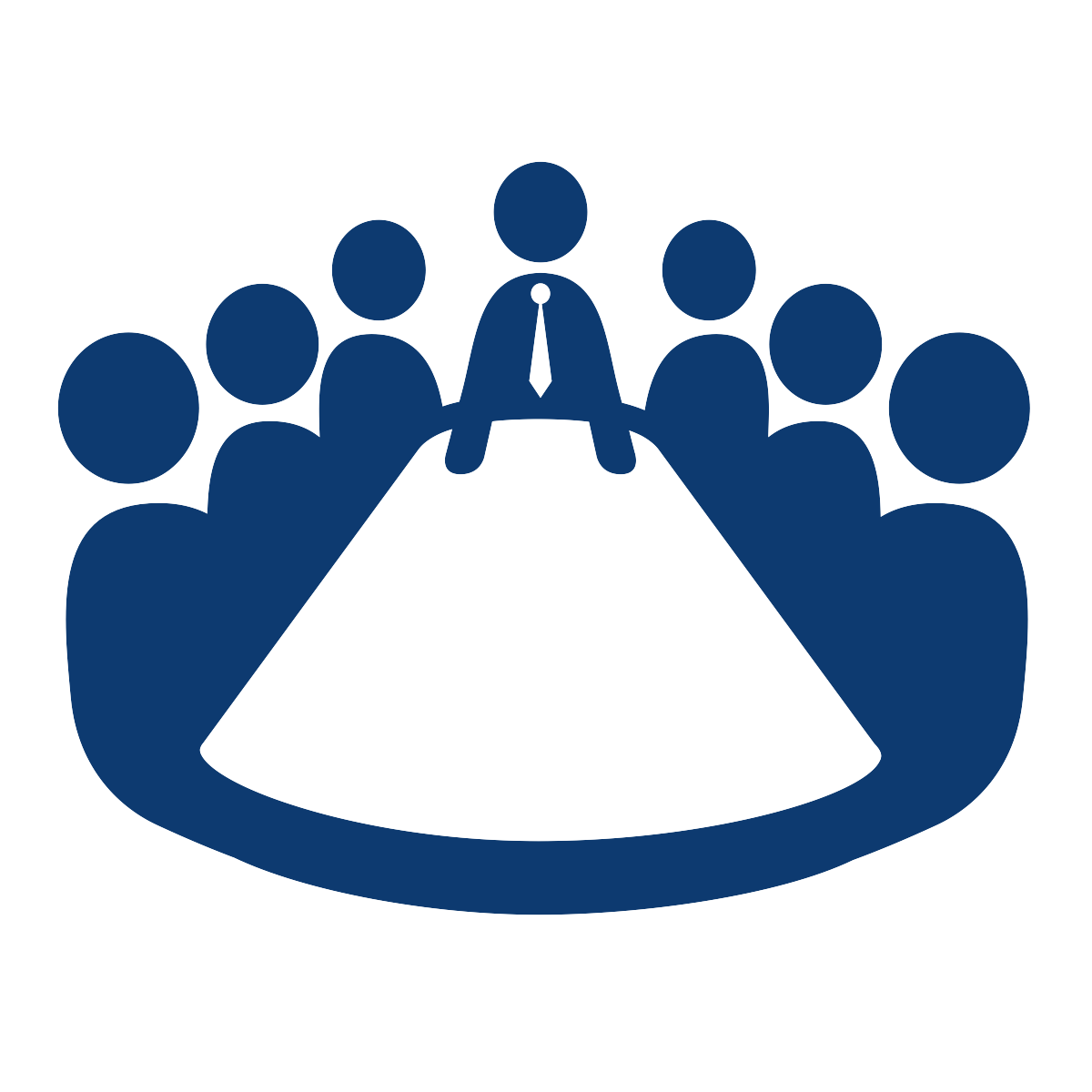 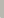 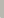 Sent to subcommittee
Sent to committee
Full committee vote
Introduced in House/Senate
Process repeats 
in other chamber
Amended
Floor debate
Full House/Senate vote
Placed on legislative calendar
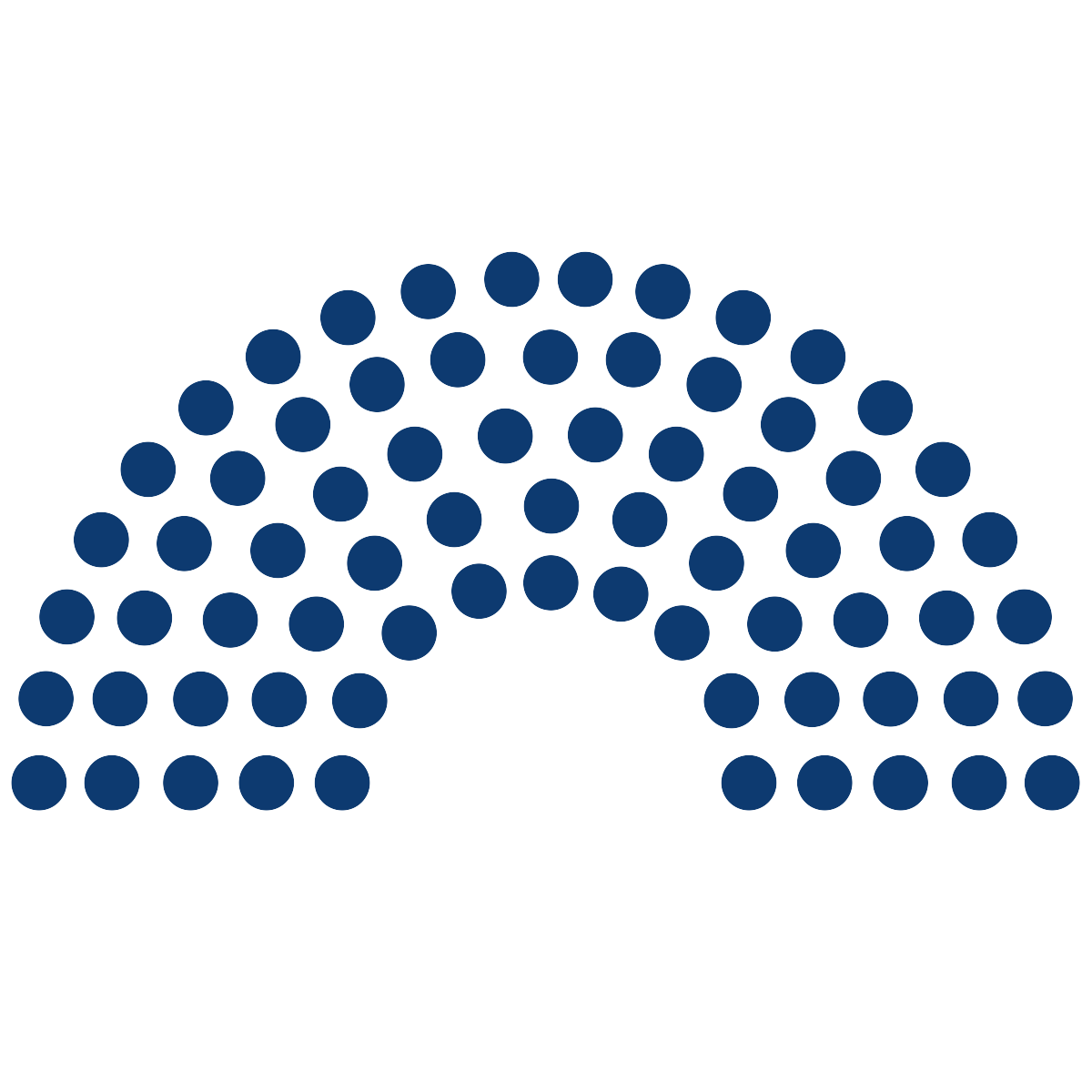 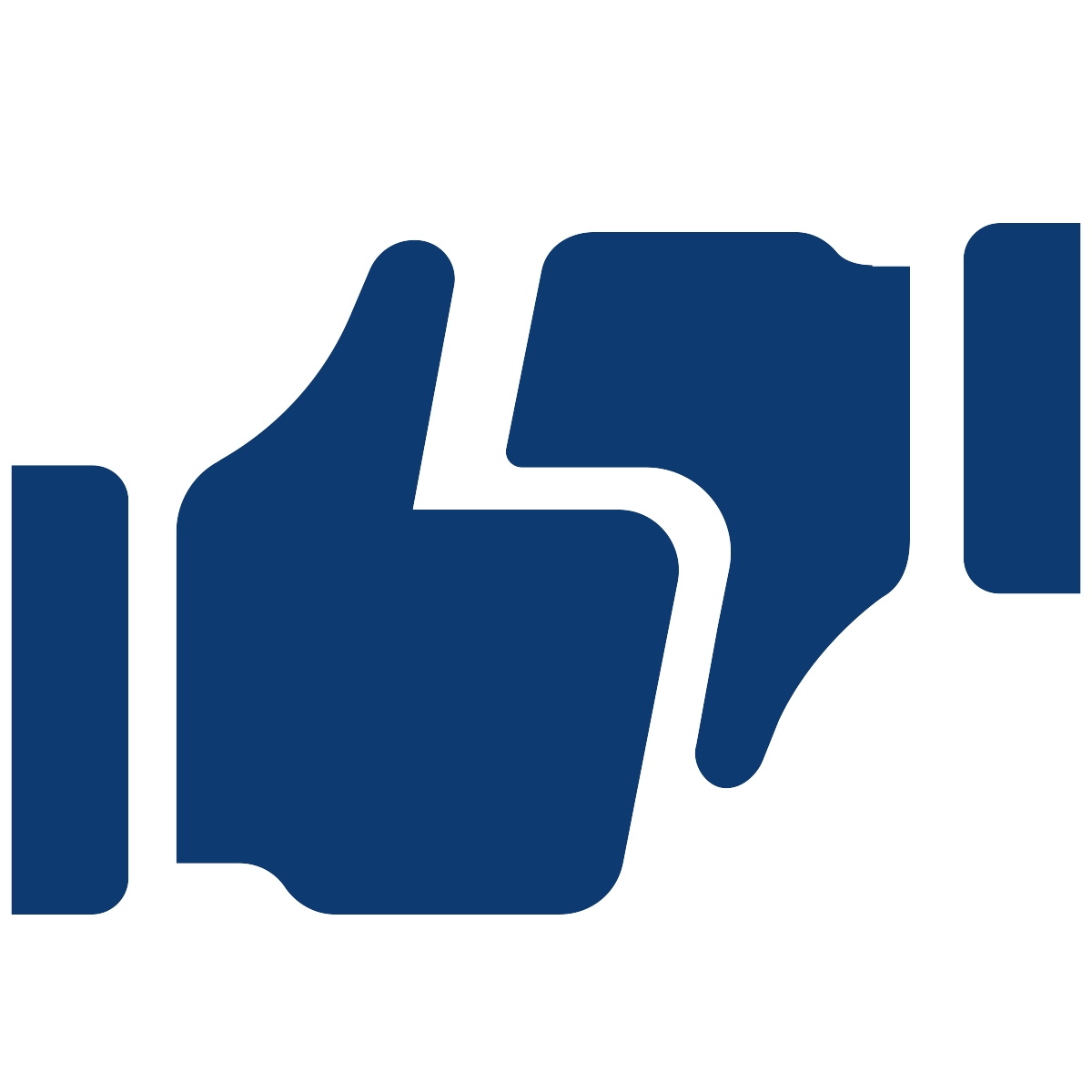 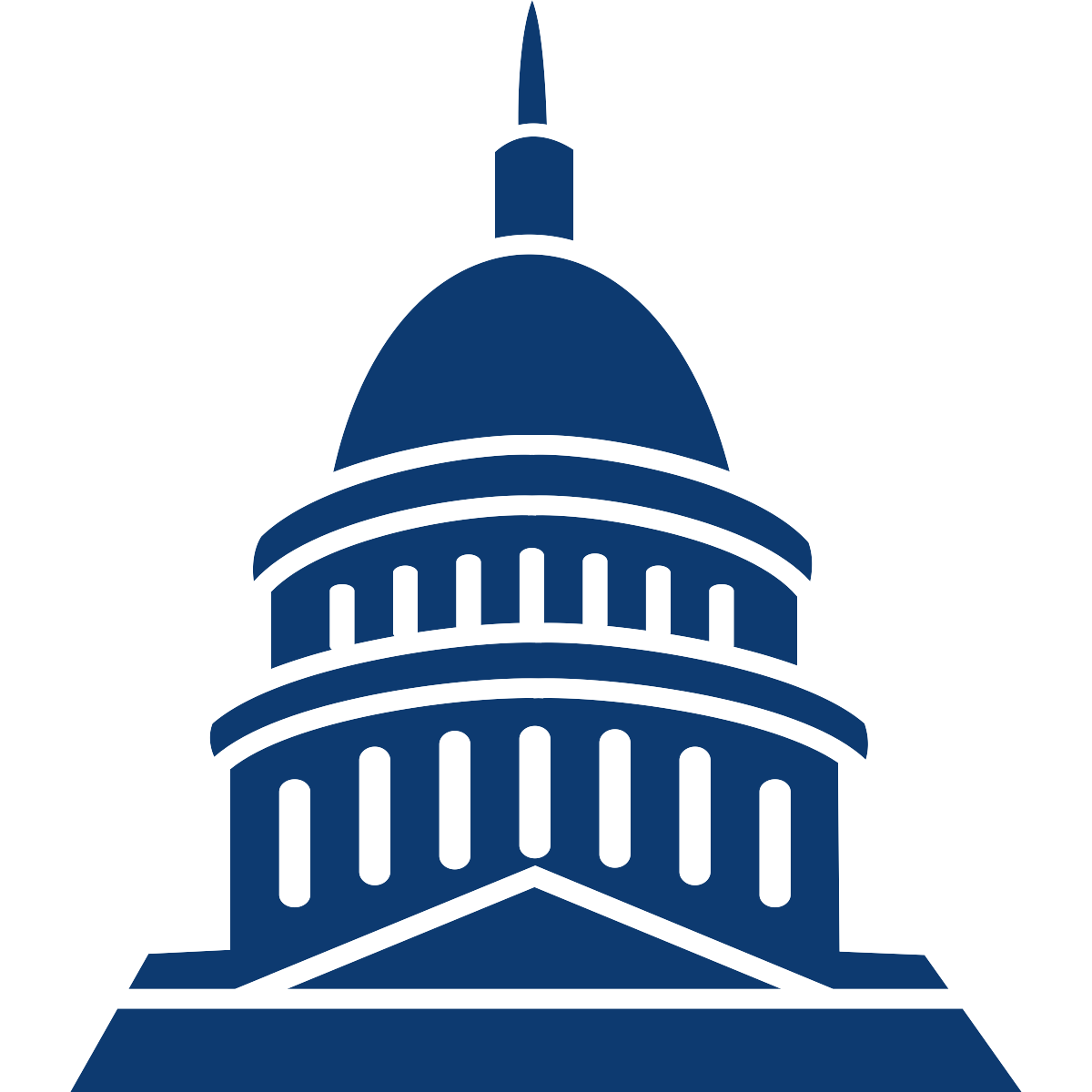 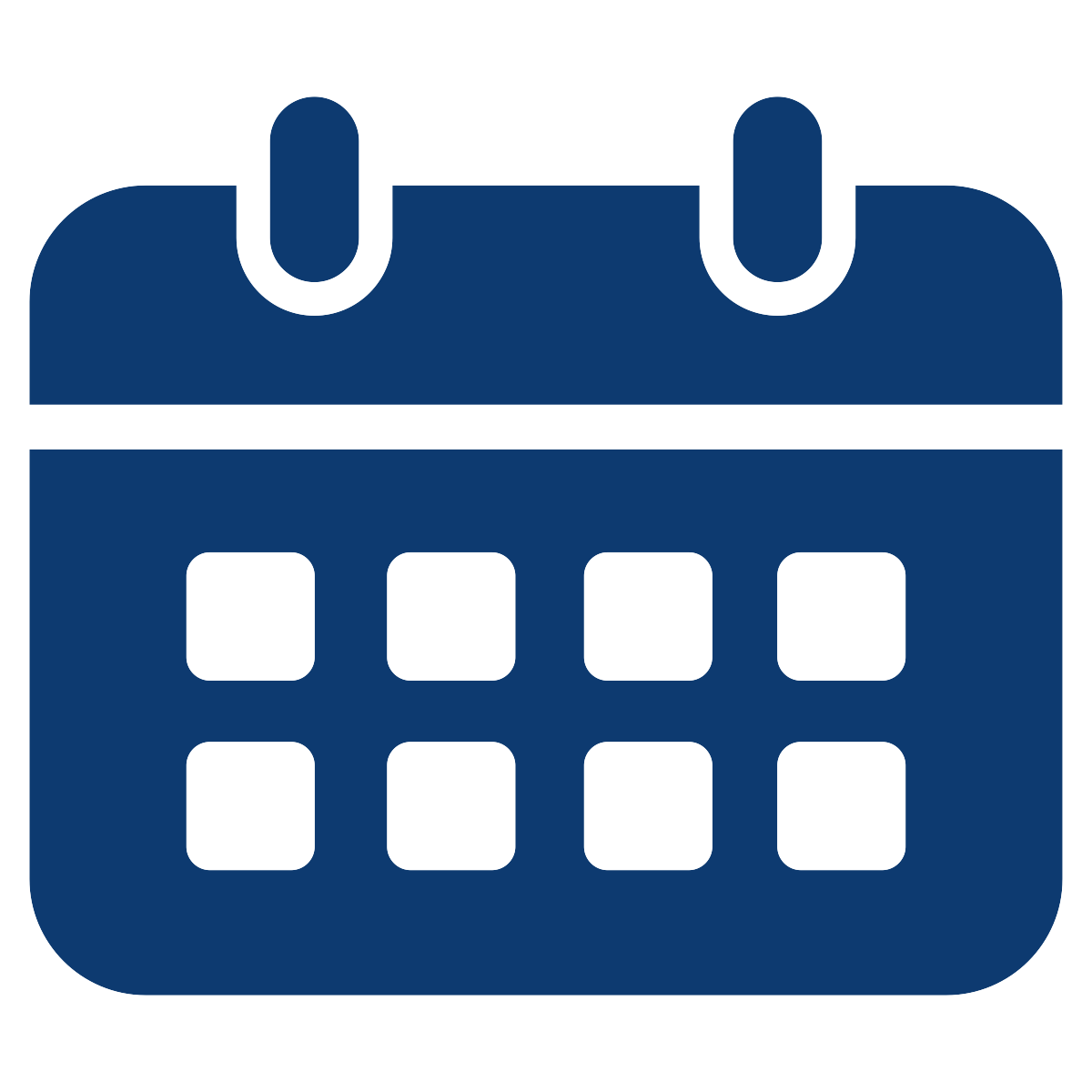 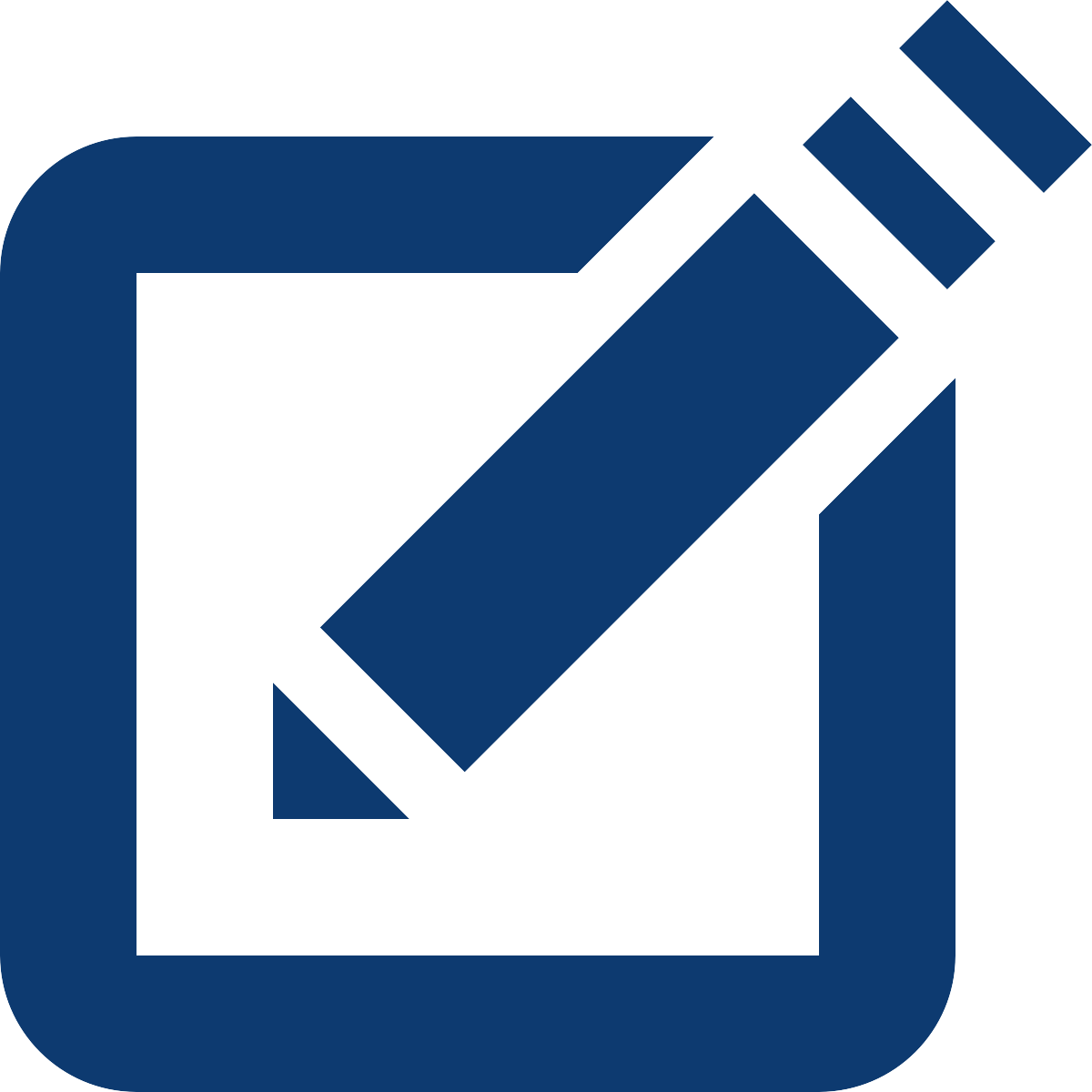 Senate majority leader/
House speaker declines to put bill on calendar
“Poison pill” amendments can sabotage final passage
Bill fails final vote in full chamber
In the Senate, bills can be filibustered during debate
Note 
The Senate relies on unanimous consent to operate efficiently; therefore, individual senators have the power to delay or prevent a bill’s passage by creating additional procedural hurdles, including filibusters
Navigating Life After Residency
Bills Continue to Face Hurdles After Passage
The Courts
Federal judges can prevent the enforcement of laws by issuing injunctions and can also strike down laws as unconstitutional
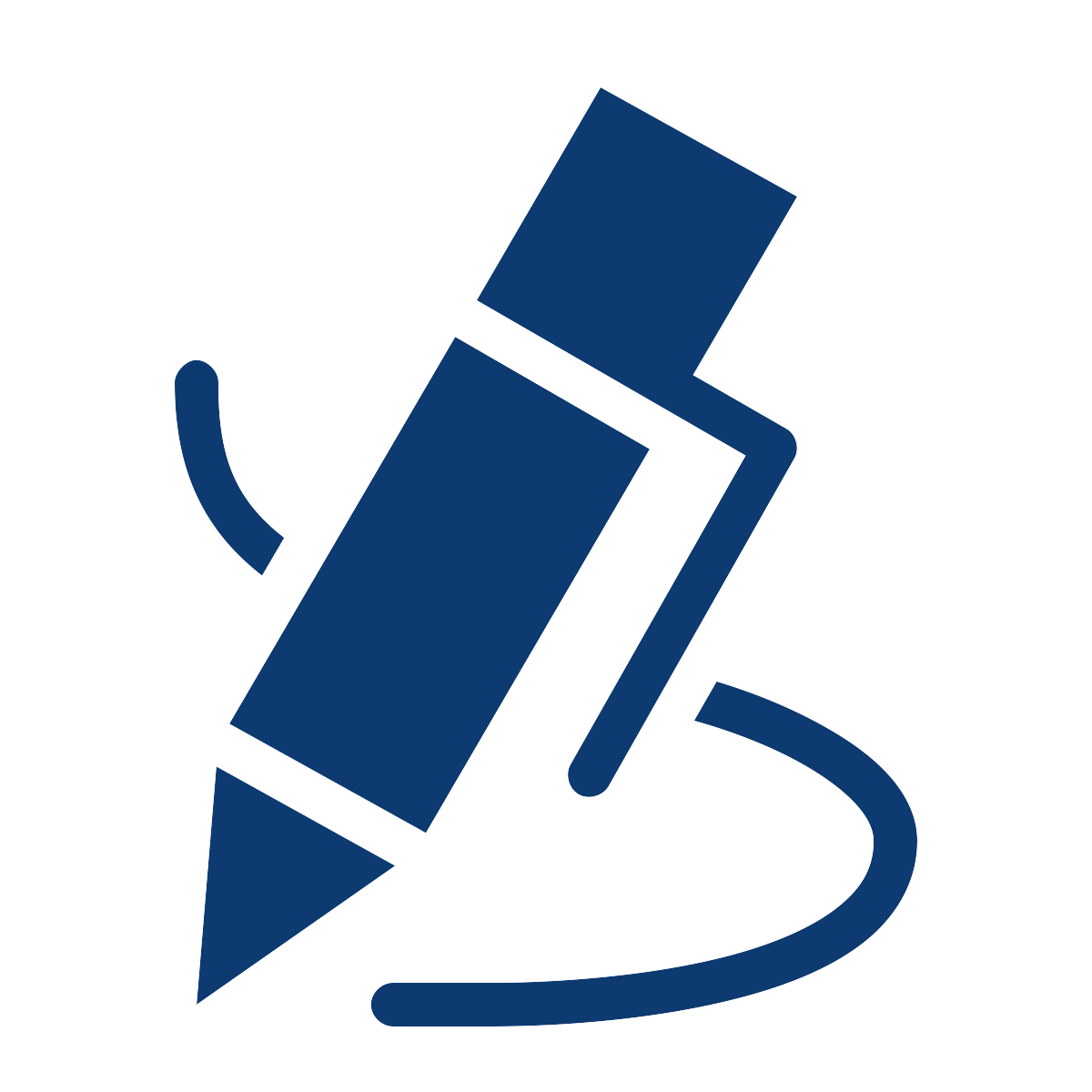 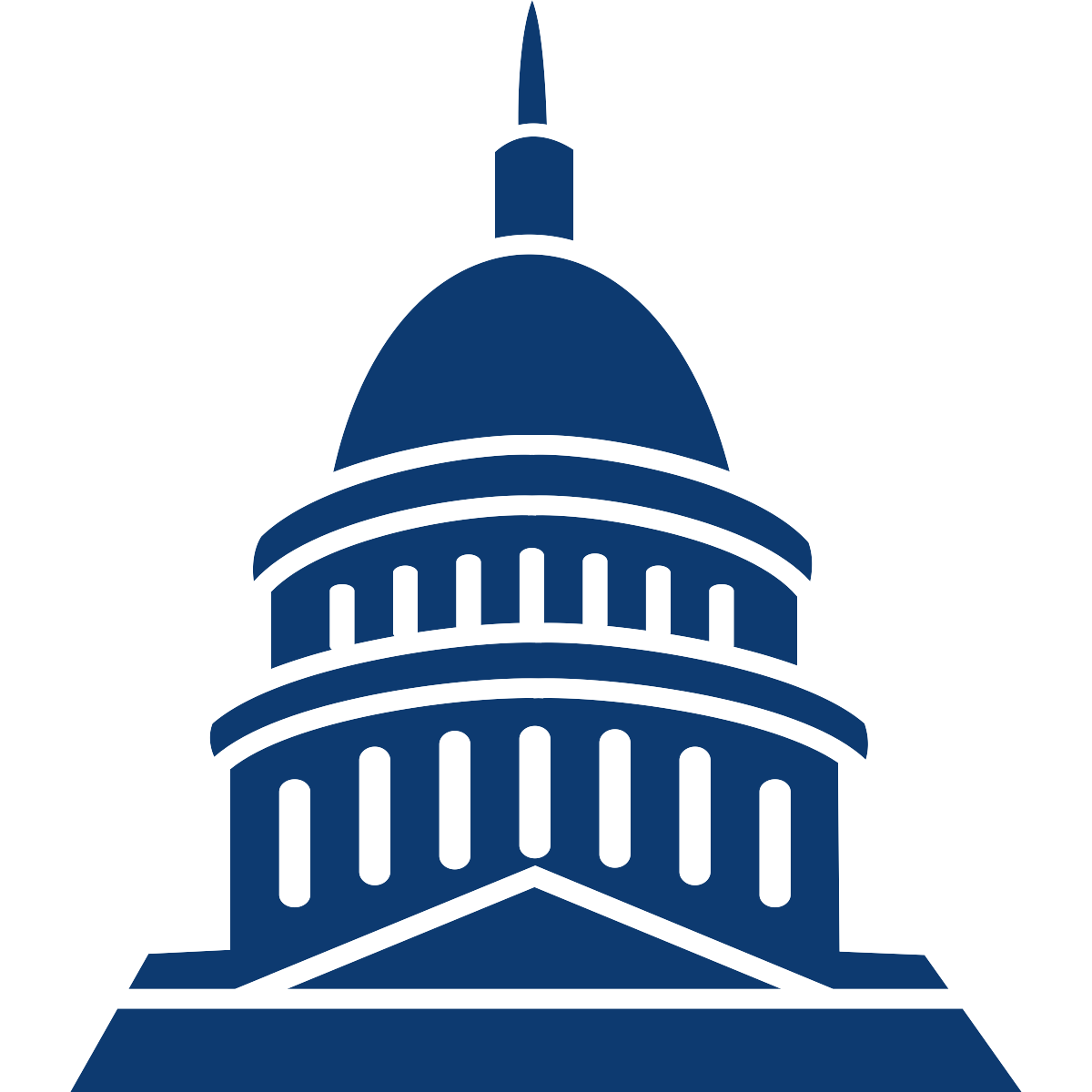 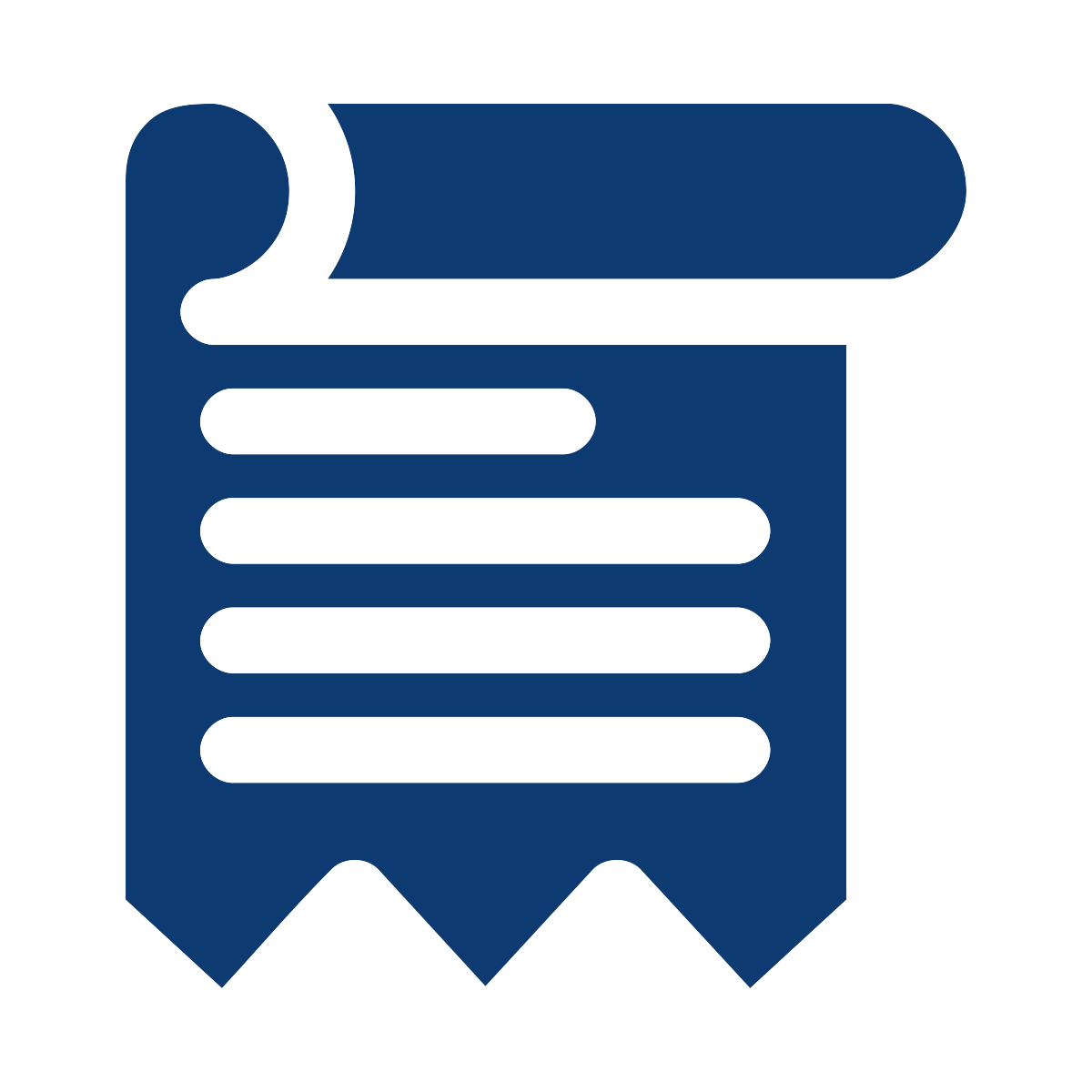 Executive interpretation
A president can write executive orders or signing statements that prevent a law from being enforced as originally intended
Passes Congress
Signed by president
Enacted
President vetoes a bill;
Congress can override veto with a 2/3 vote in each chamber
Note 
A bill may pass both the House and Senate but still face enormous challenges, either before or after it is formally enacted.
Navigating Life After Residency
Keep Momentum Going
Advocacy Activity Level Over Time (Illustrative)
Ideal continuous engagement
Advocate activity level
Loss of engagement
End of campaign
Start of campaign
Navigating Life After Residency
Lack of Engagement?
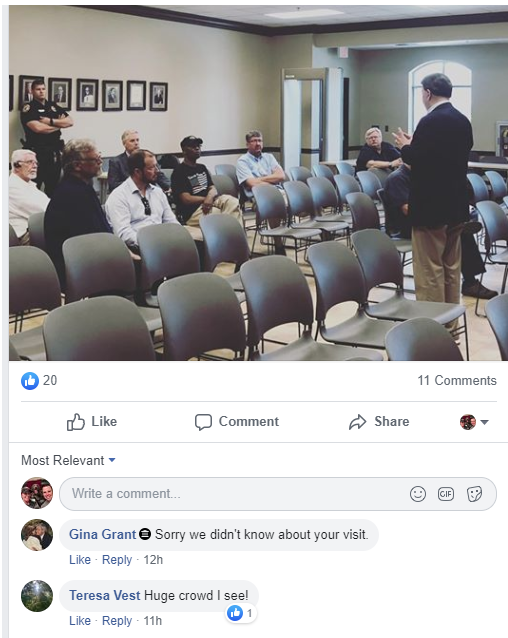 An opportunity for osteopathic physicians and medical students to engage where others are not.
Navigating Life After Residency
Osteopathic Advocacy Network
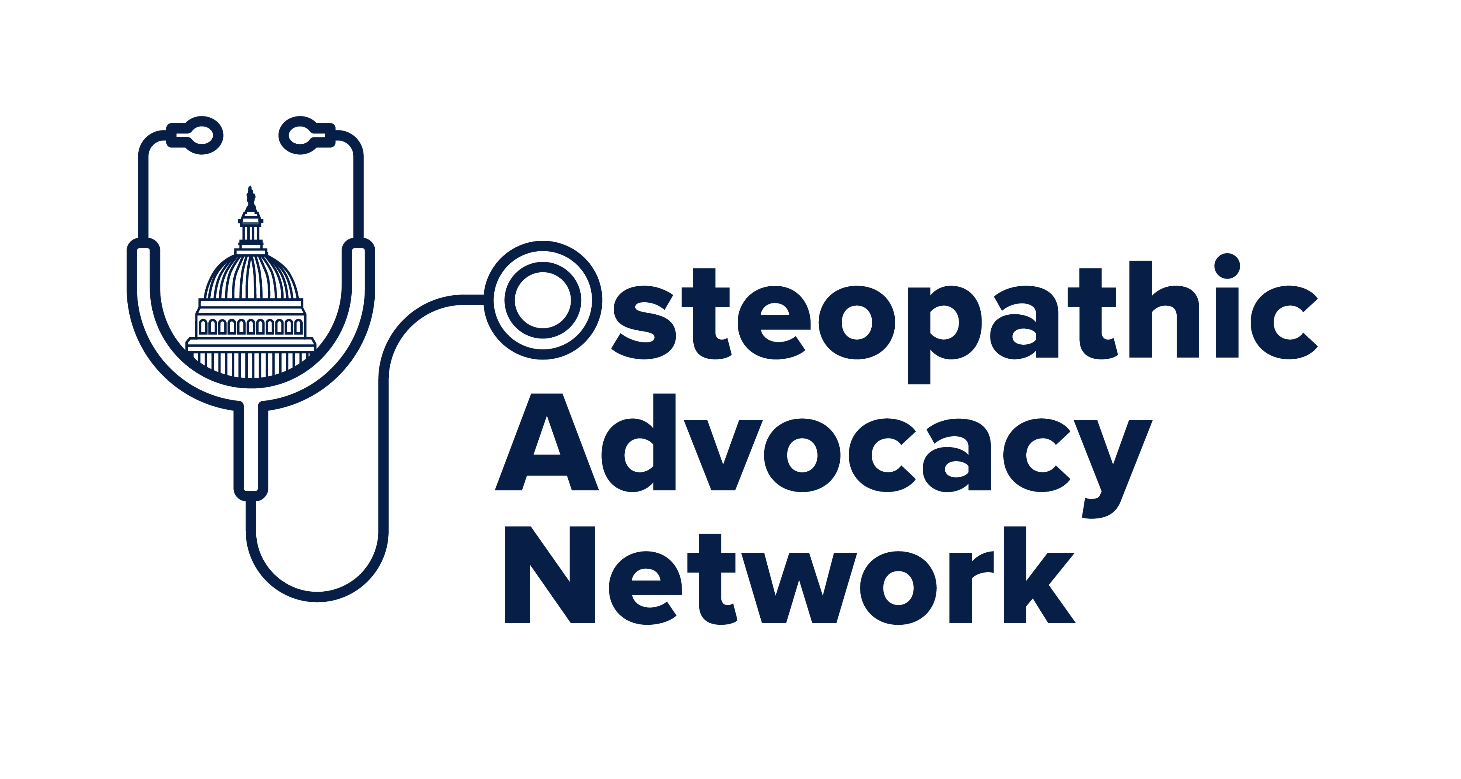 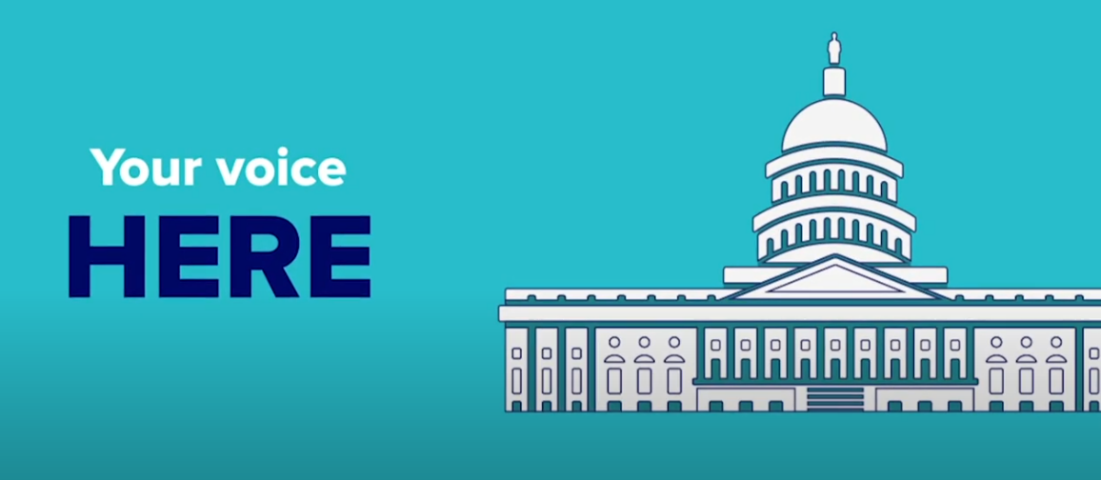 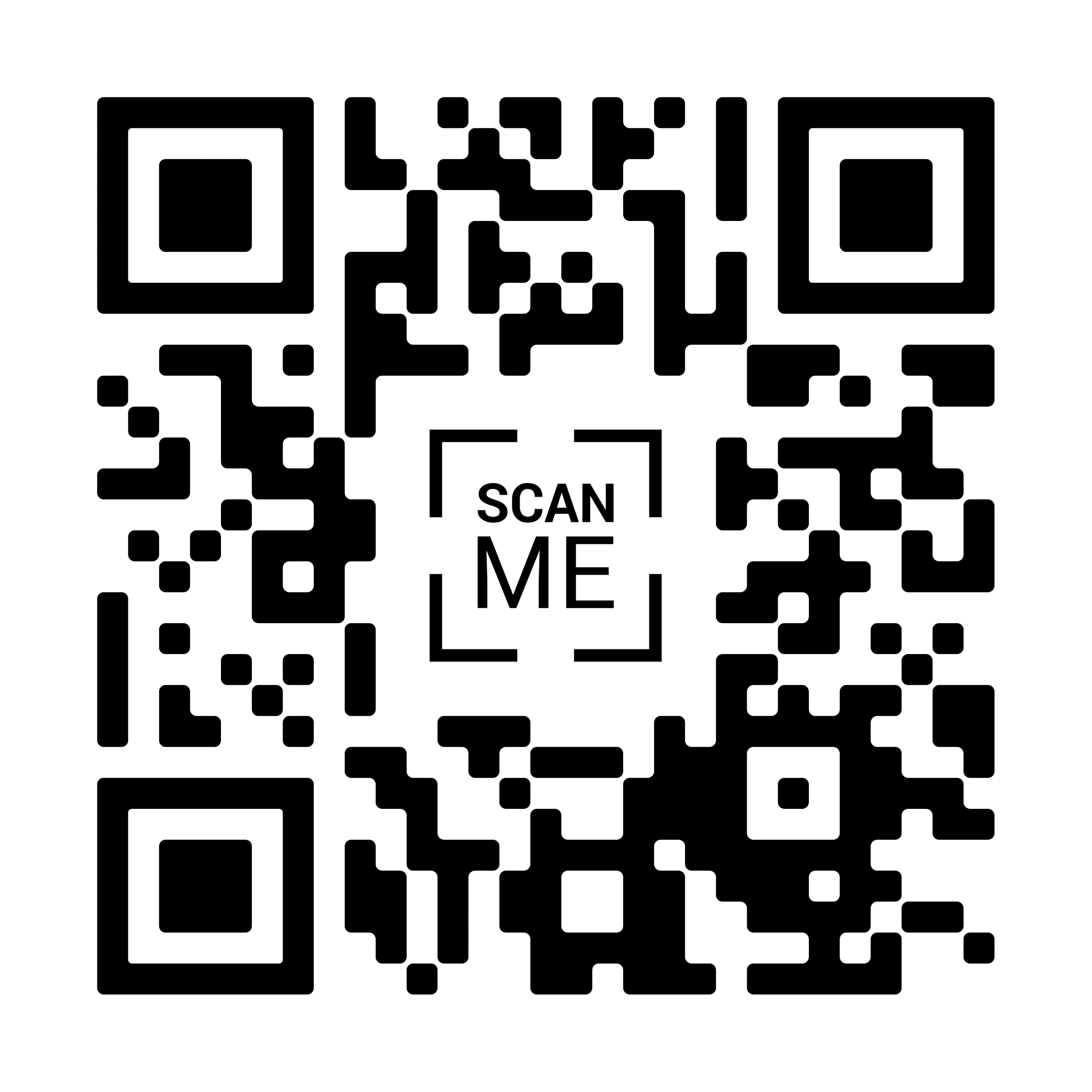 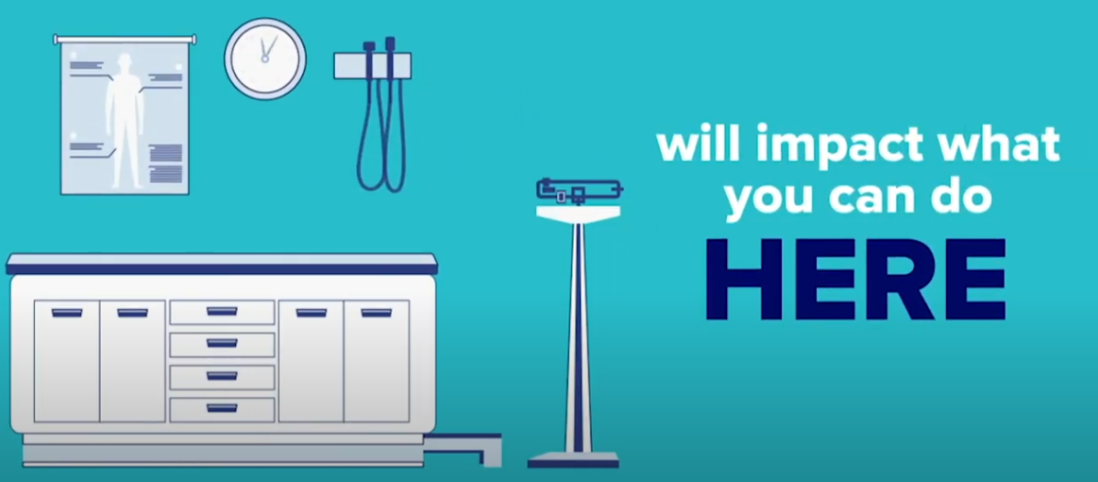 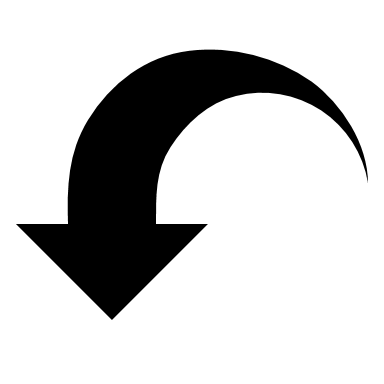 Join Today!
Navigating Life After Residency
Grassroots Advocacy
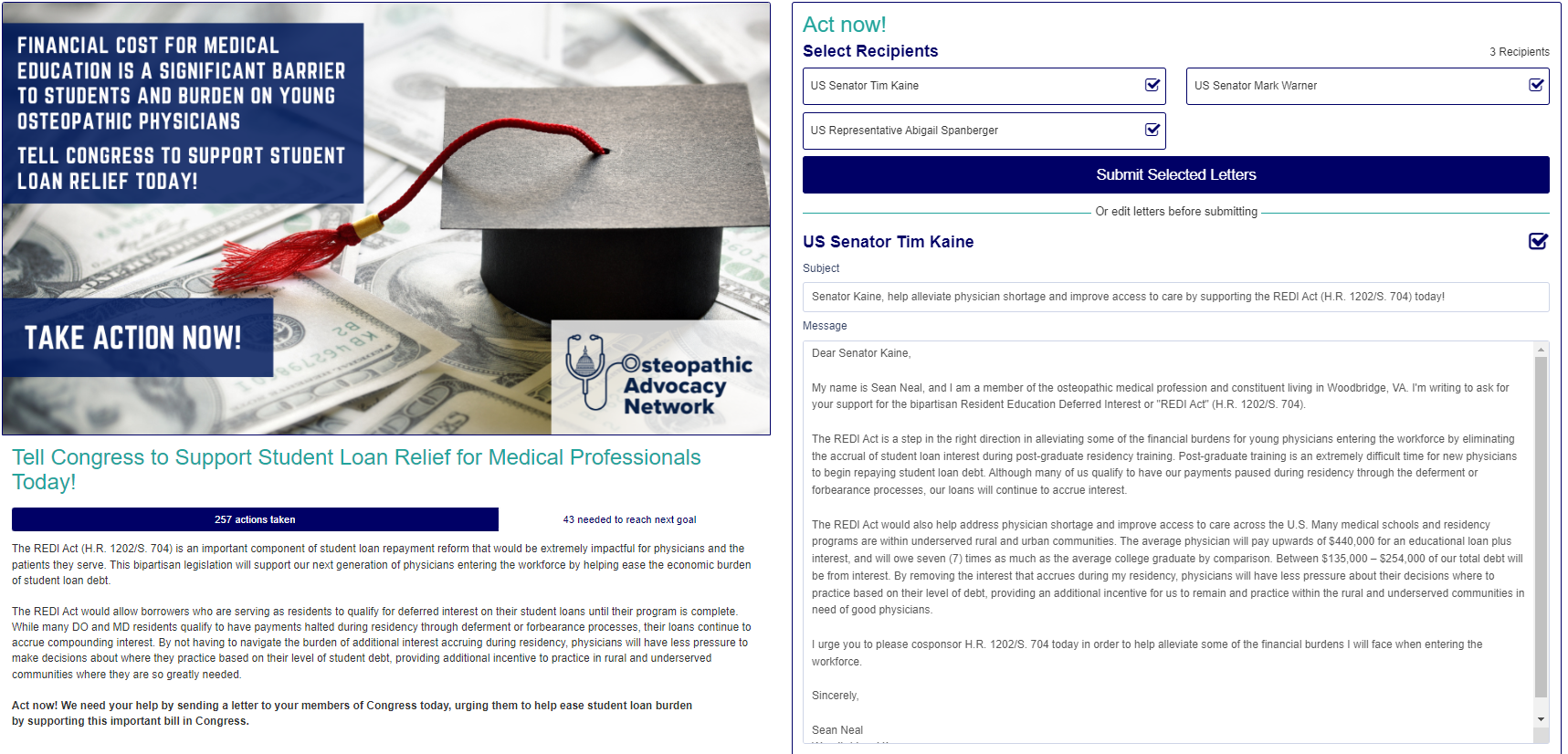 Navigating Life After Residency
August Recess
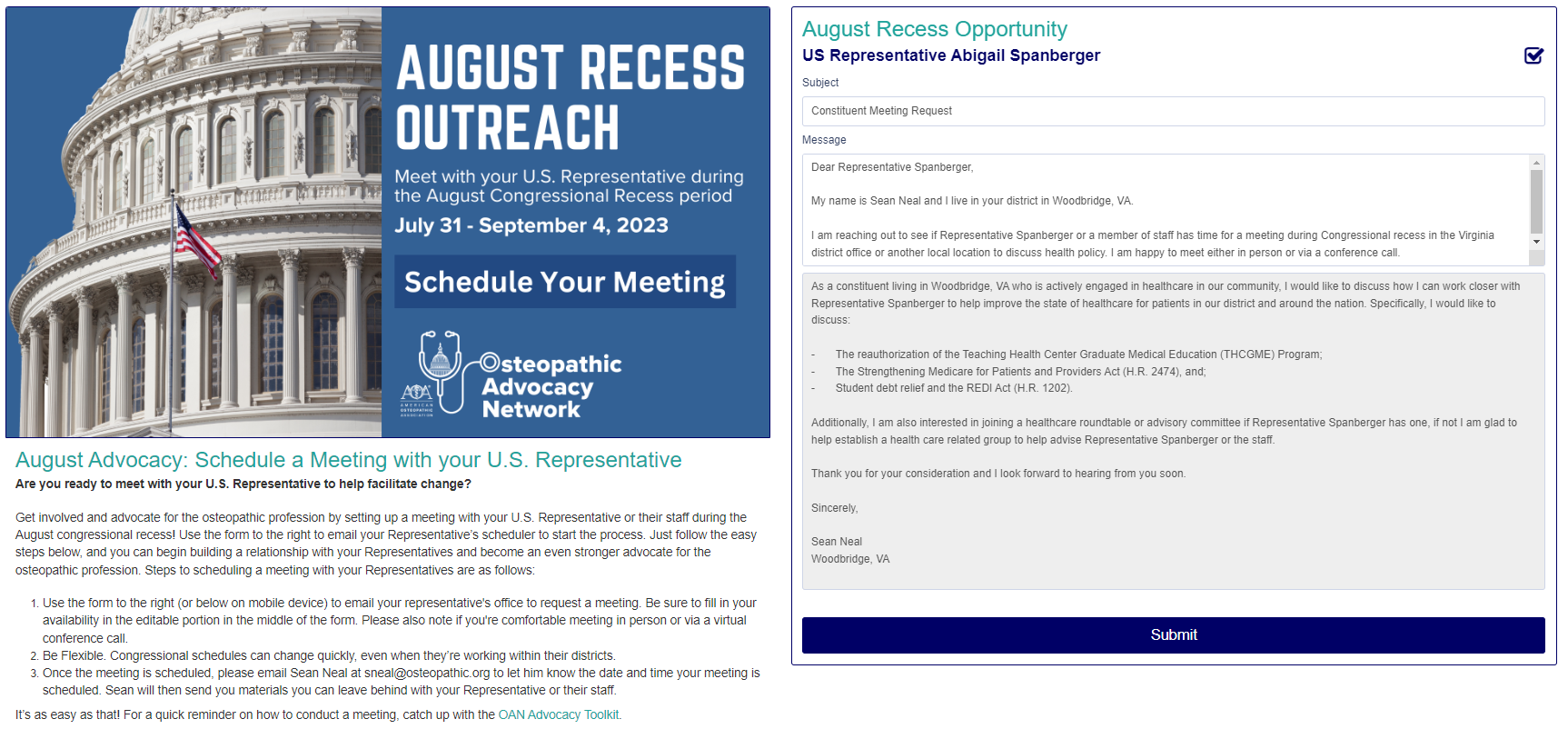 Navigating Life After Residency
Case Study
SUDs Act
The Issue
Identifying problems that impact physicians and patients
Navigating Life After Residency
Introducing Legislation
The Substance Use Disorder Workforce Loan Repayment Act of 2018
Creates a loan repayment program for individuals who serve in a substance use disorder treatment job in a mental health professional shortage area, or an area of the country where the drug overdose death rate is higher than the national average.
Student Debt
Opioid Crisis
Physician Shortages
Navigating Life After Residency
Advocacy Timeline – SUDs Act
The AOA Public Policy team and osteopathic advocates conducted more than 225 meetings with Members of Congress and their staff on the SUDs Act
Navigating Life After Residency
Other Areas of Success
Navigating Life After Residency
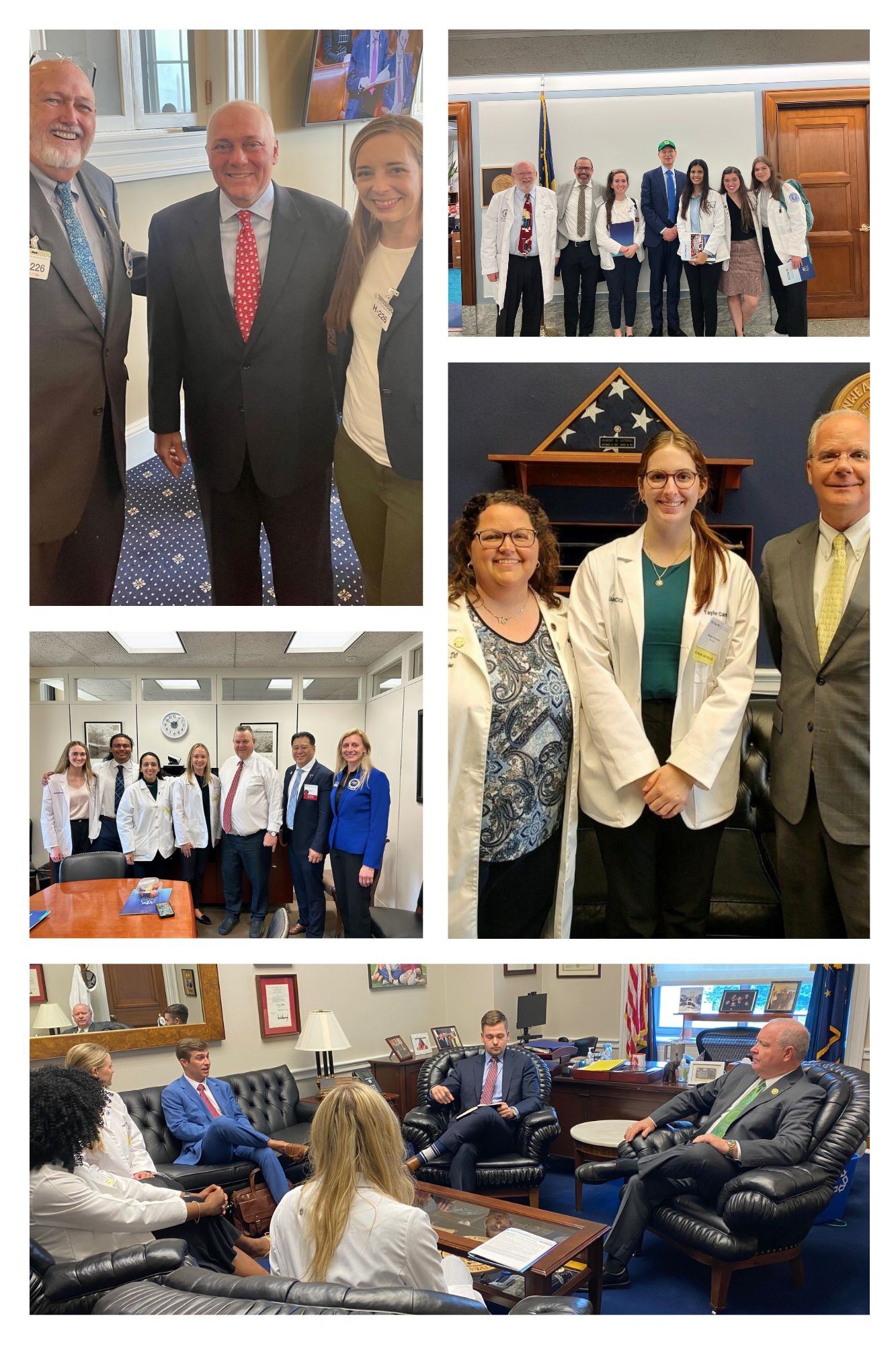 DO Day on Capitol Hill
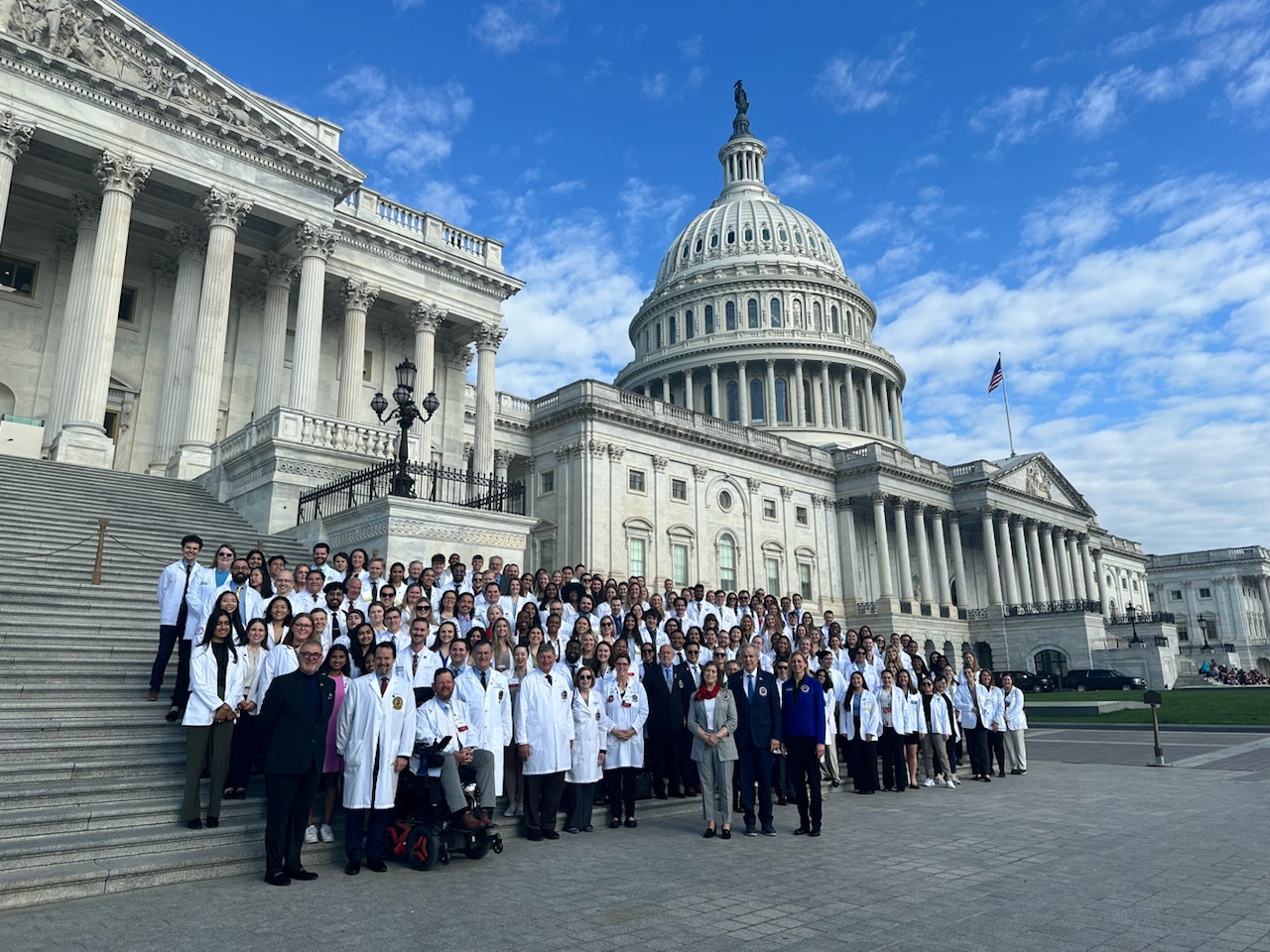 Navigating Life After Residency
DO Day Meetings
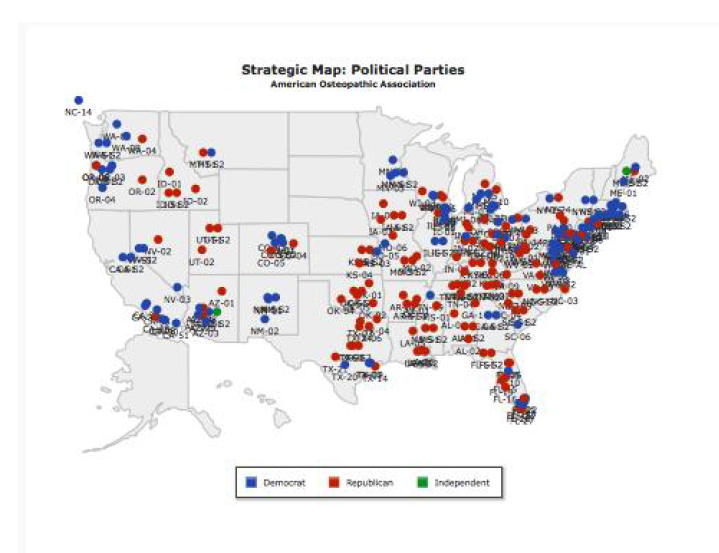 More than 350 participants
42 states
281 meetings scheduled
145 Republicans
133 Democrats
2 Independents
Navigating Life After Residency
DO Day Update – Legislative Issues
Protecting patient access to care and physician practices by advocating for positive updates to Medicare physician payment through the Strengthening Medicare for Patients and Providers Act (H.R. 2474).

Creating a safe working environment for physicians and other healthcare workers by advocating for the Safety From Violence for Healthcare Employees (SAVE) Act (H.R. 2584/S. 2768).

Alleviating financial burdens of student debt by encouraging Congress to support the REDI Act (S.704/H.R.1202).
Navigating Life After Residency
Save-the-Date: DO Day on Capitol Hill 2025
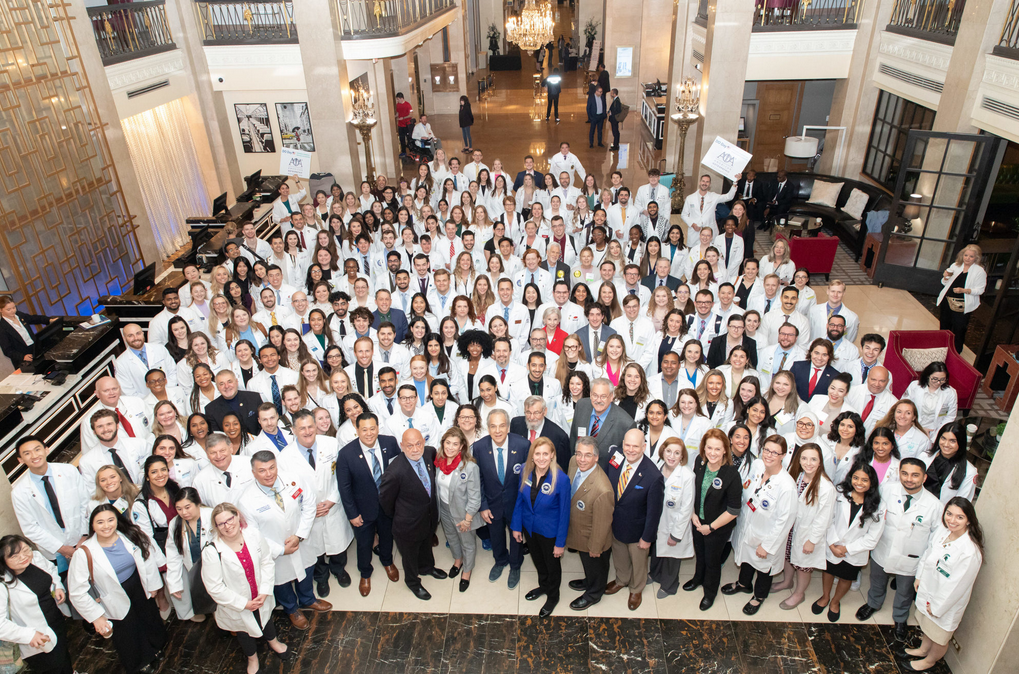 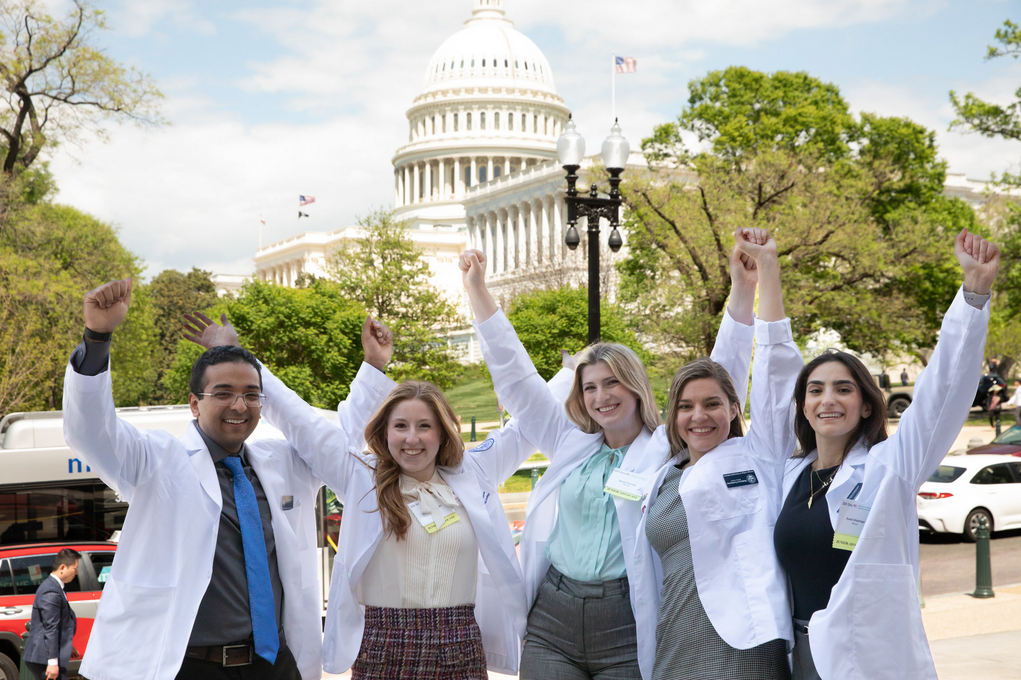 DO Day 2025
Wednesday, March 26 and Thursday, March 27
Navigating Life After Residency
Apply for an AOA Bureau, Council, or Committee Today!
Apply for a leadership position on the 2024-2025 AOA Bureau, Council and Committees
Help provide input and direction for AOA policy
Application cycle closes Wednesday, May 1
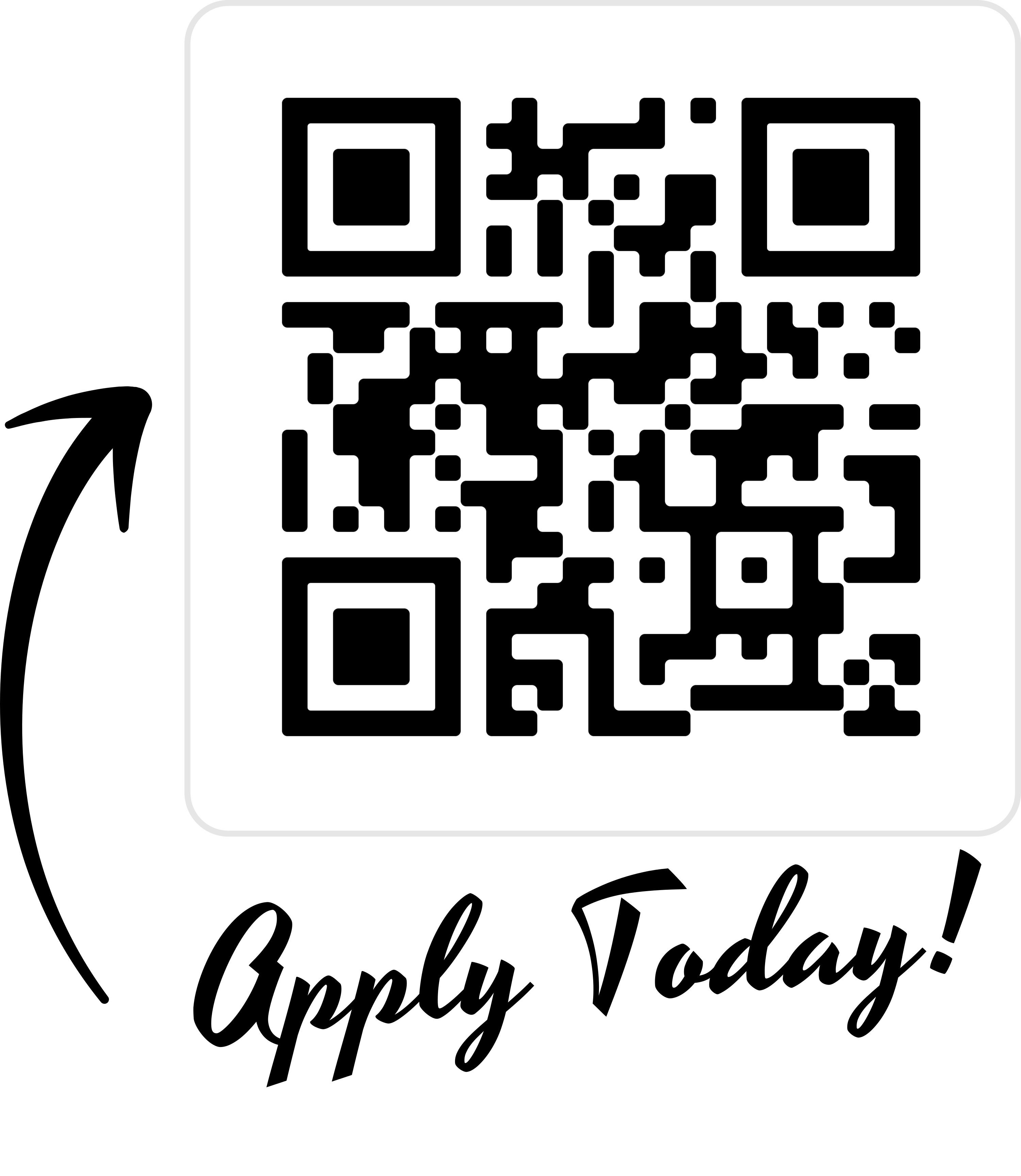 Navigating Life After Residency
Political Involvement
The Cost of Federal Elections - Timeline
113%
IN BILLIONS USD
jump in total election costs from 2016 to 2020
Navigating Life After Residency
Winning Candidates are Usually the Top Spenders
SPENDING IN MILLIONS USD
■ Spending by candidates   ■ Percent of races won by the top spending candidates
House races
Senate races
Navigating Life After Residency
The Osteopathic Political Action Committee
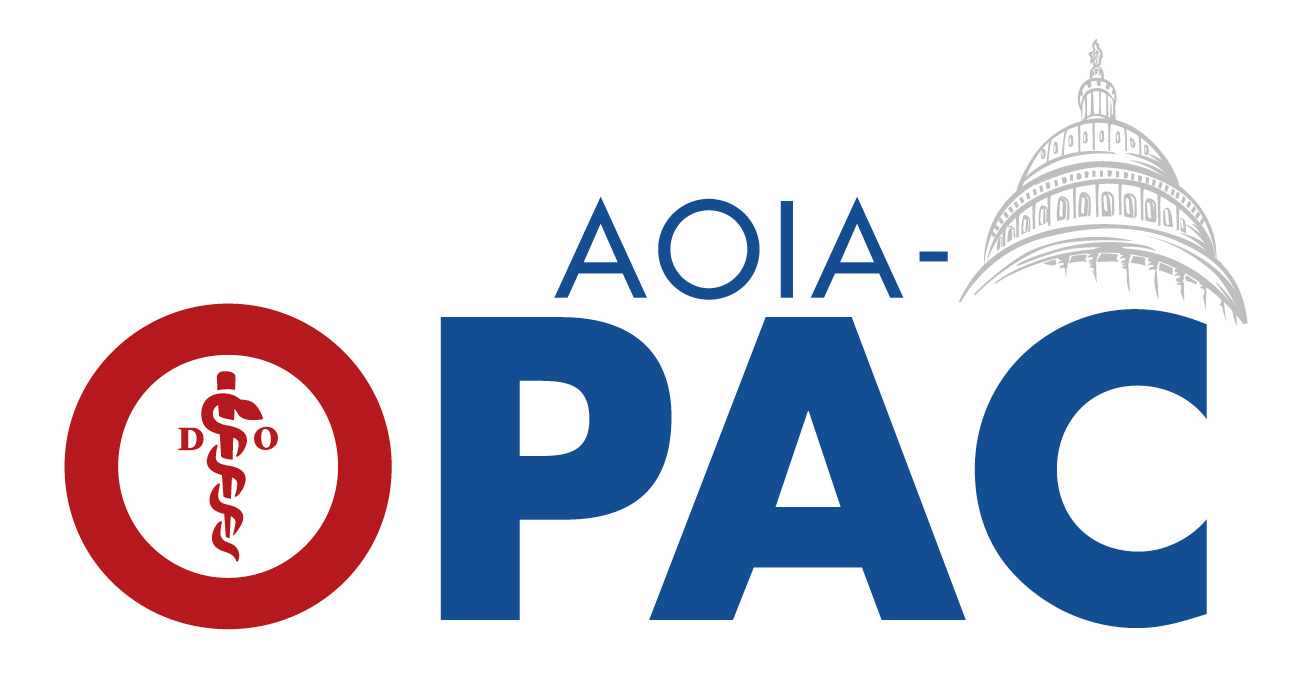 Navigating Life After Residency
2024 Cycle Members
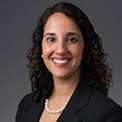 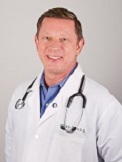 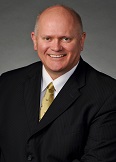 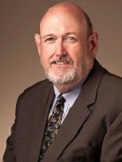 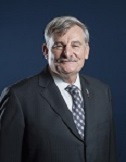 Sonbol Shahid-Salles, DO
Assistant Treasurer
Ronnie Martin, DO 
Chair
Jeffrey Grove, DO 
Secretary
Richard Thacker, DO 
Treasurer
Ray Morrison, DO 
Vice Chair
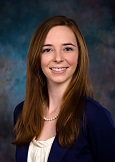 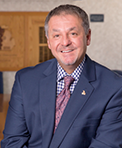 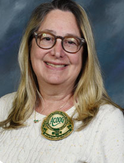 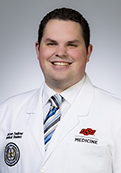 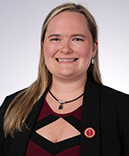 Jodi Benett, DO
Member at Large
Kris Nicholoff, JD
Affiliate Member
Brianne Howerton, DO
Academic Member
Jantzen Faulkner, OMS
Student Member
Alexis Cates, DO 
Coalitions Officer
Navigating Life After Residency
Candidate Questionnaire
Introductory Questions
Has your campaign conducted polling?
Do other healthcare PACs support you?
What are your top priorities?
What are the challenges that physicians and patients face in your district?

By Issue
Do you support expanding funding for GME?
Do you support student debt relief or forgiveness programs?
Do you support expanding telehealth services?
Do you support legislation to expand the scope of practice for non-physician clinicians? 
Do you support medical liability reform?
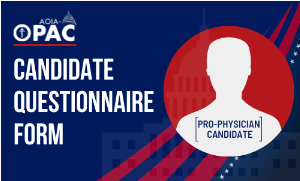 Navigating Life After Residency
Communications
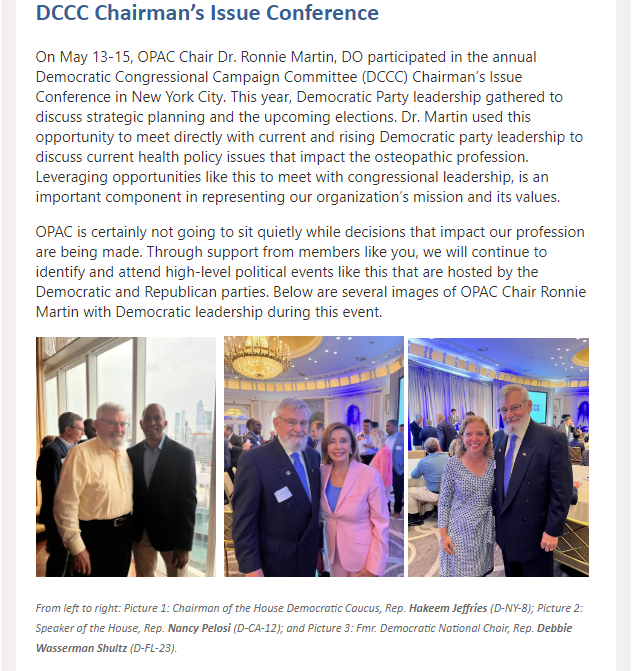 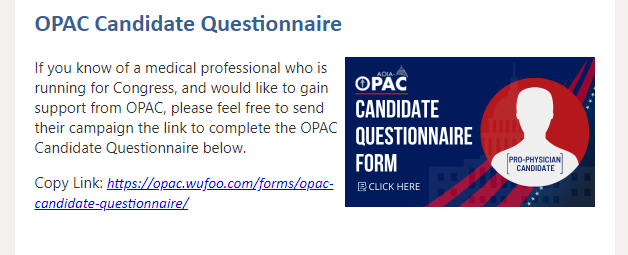 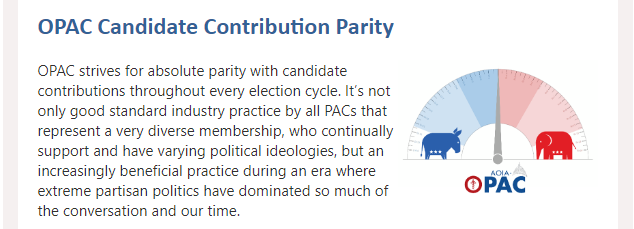 Navigating Life After Residency
A Seat at the Table
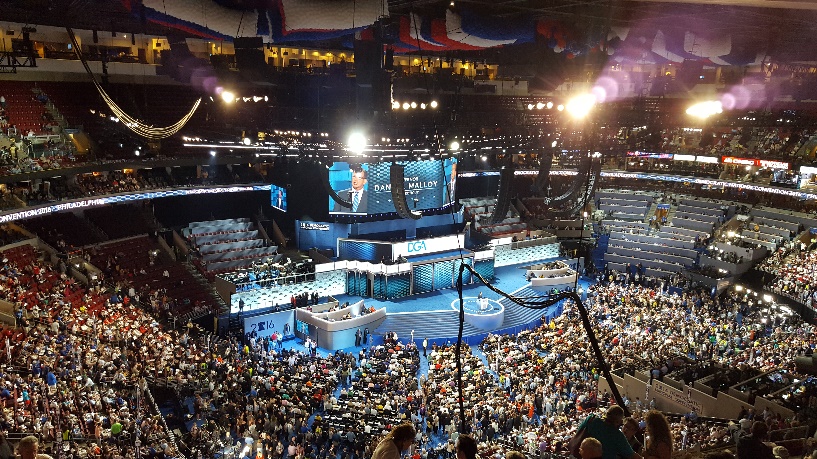 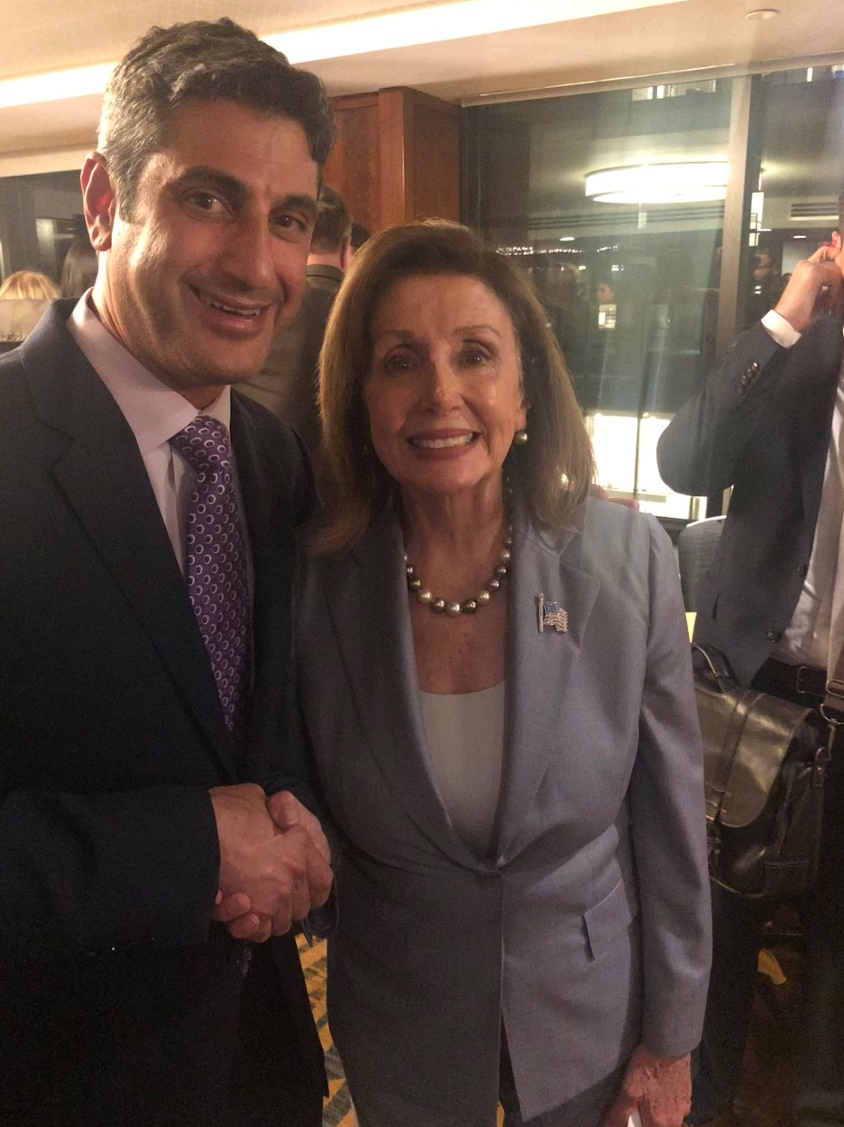 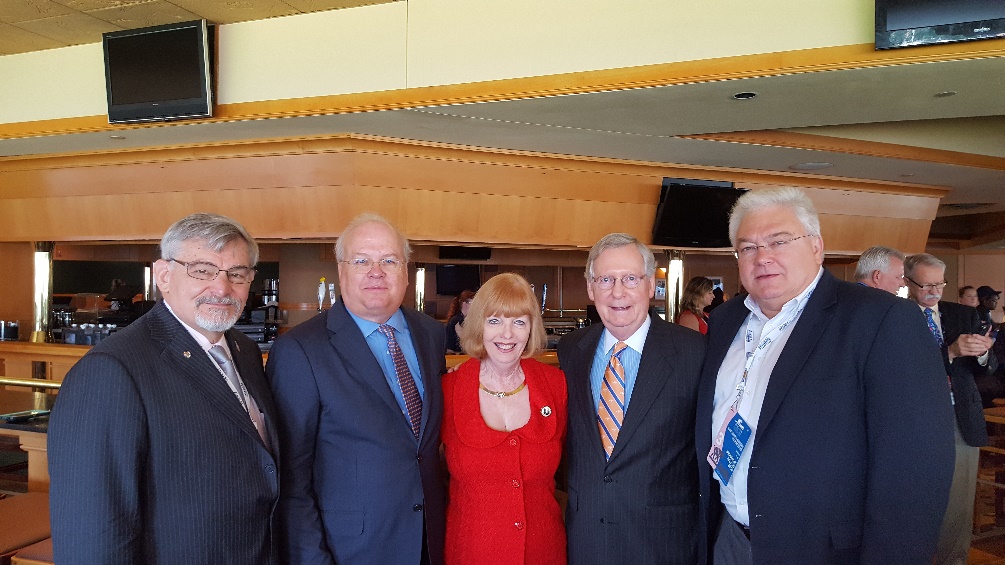 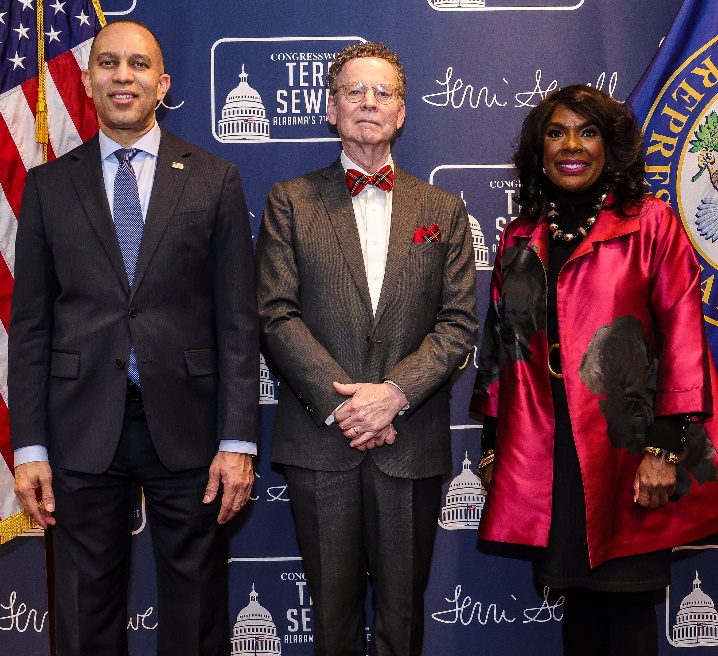 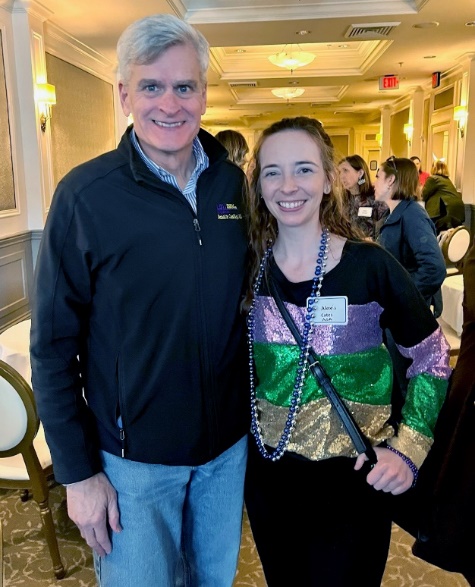 Navigating Life After Residency
Work Hard, Play Hard
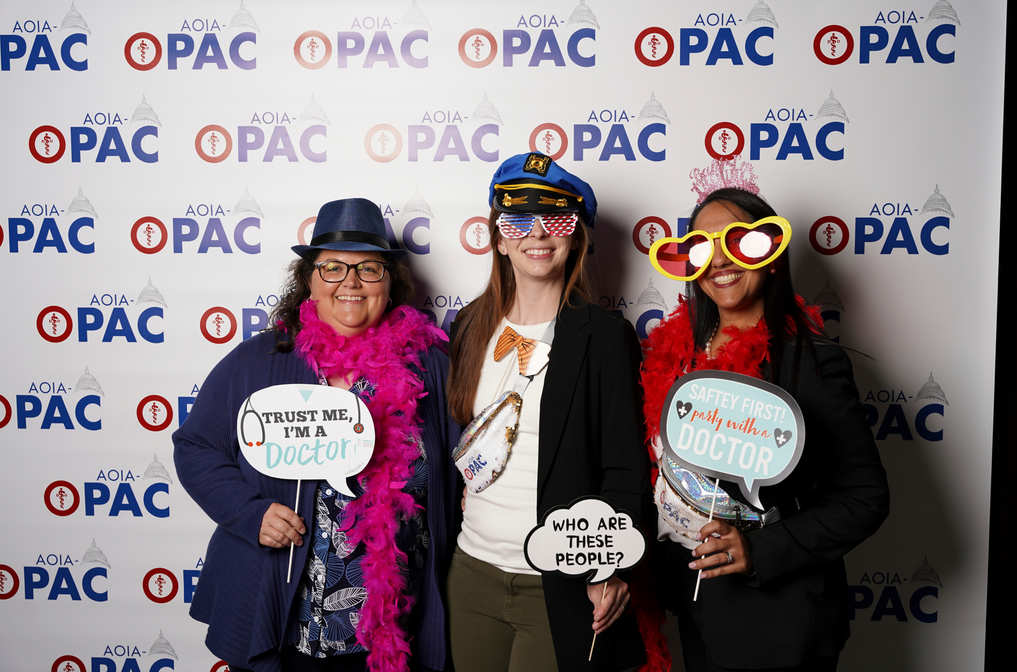 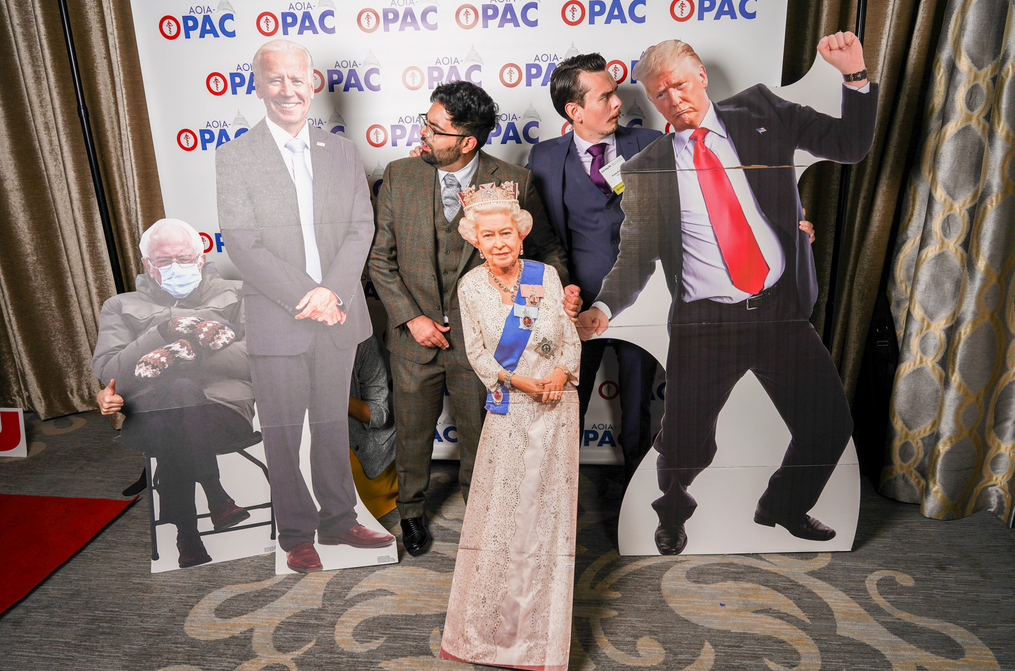 Navigating Life After Residency
Thank you!
Sean Neal
Em: sneal@osteopathic.org